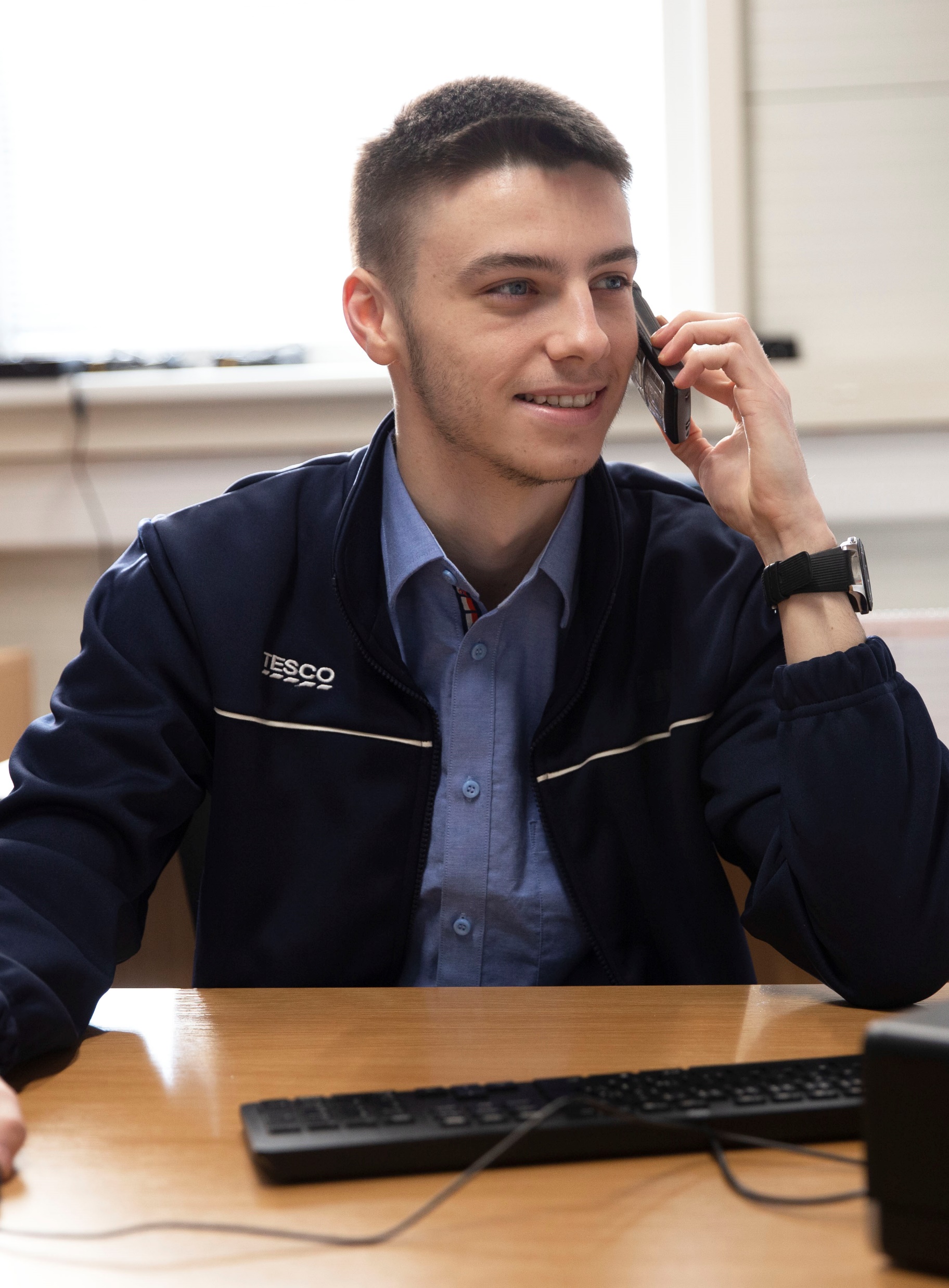 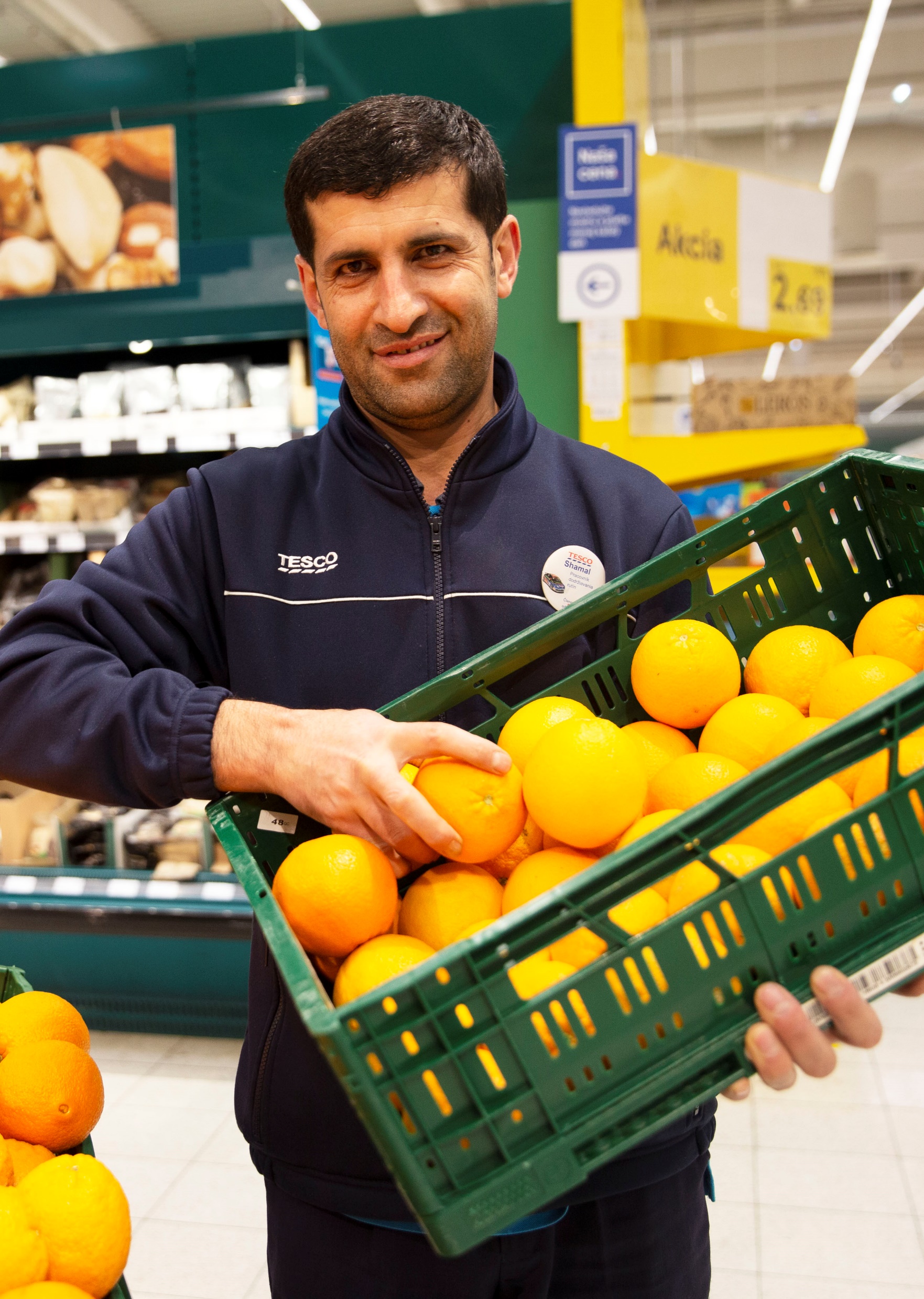 Diverzita a inklúzia
V Tescu je každý vítaný
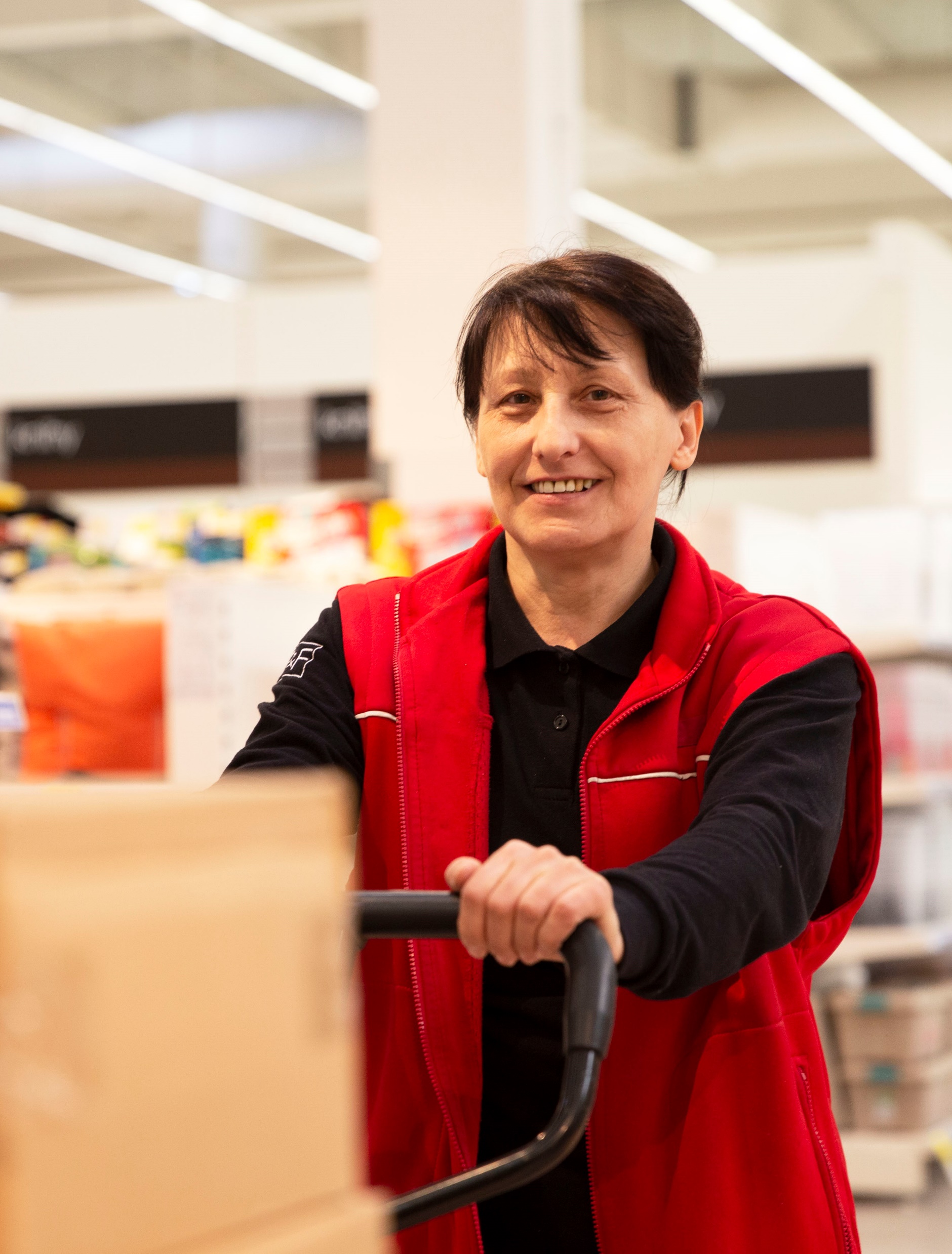 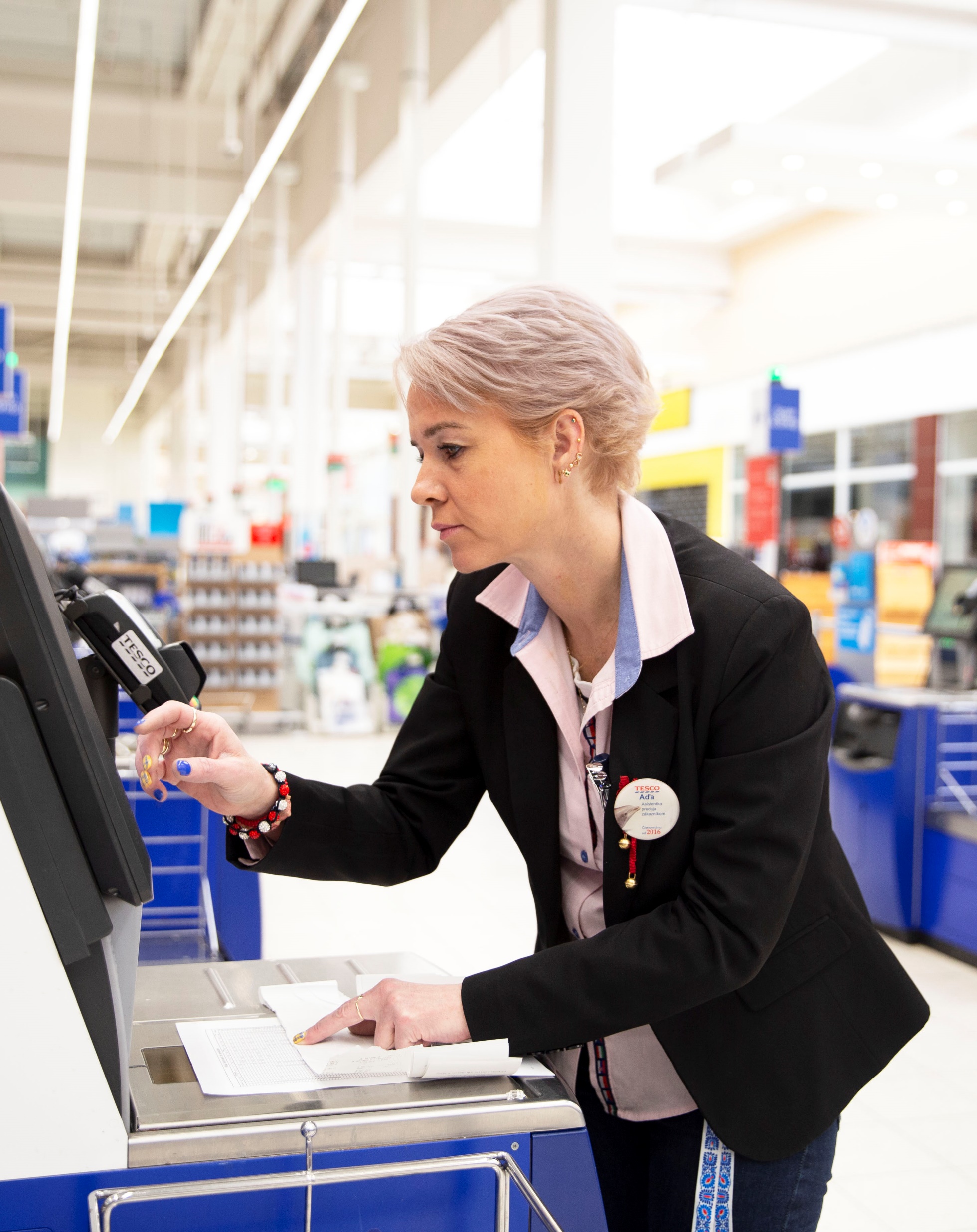 Komunikačné kanály Tesca (príklady)
Webstránka pre kolegov
Banner
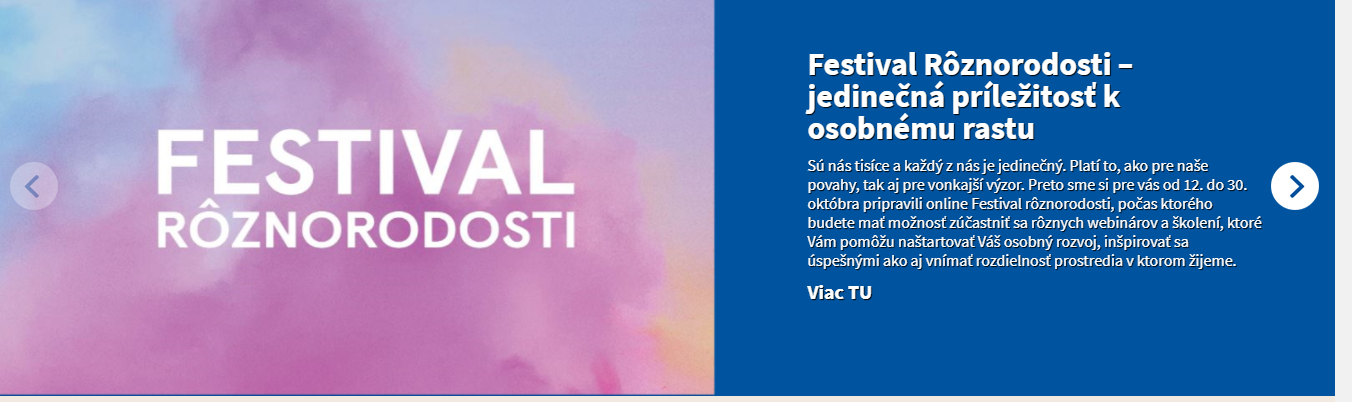 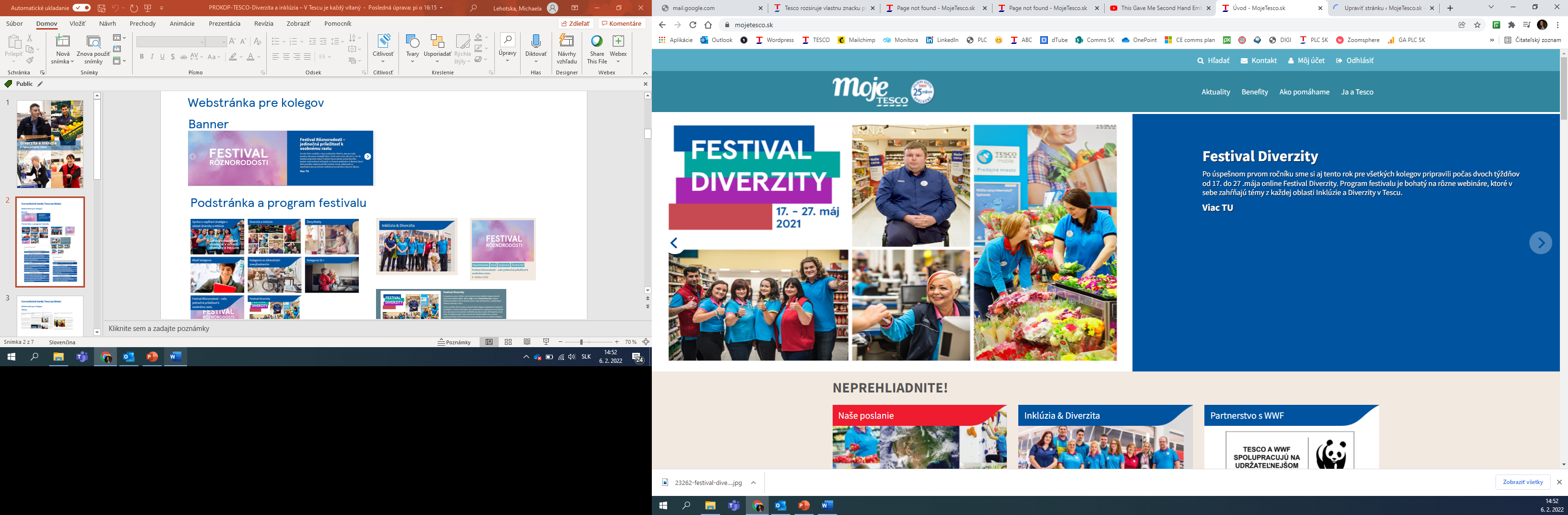 Podstránka a program festivalu
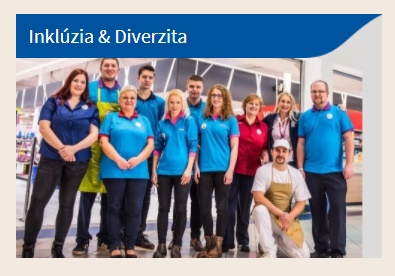 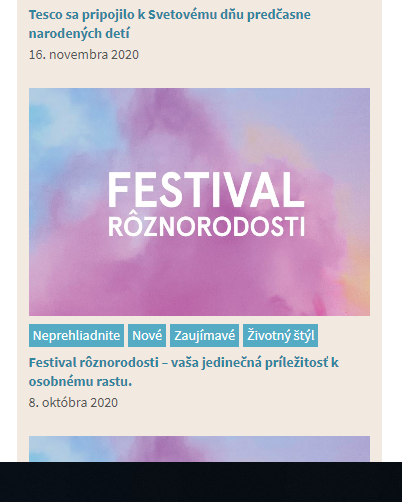 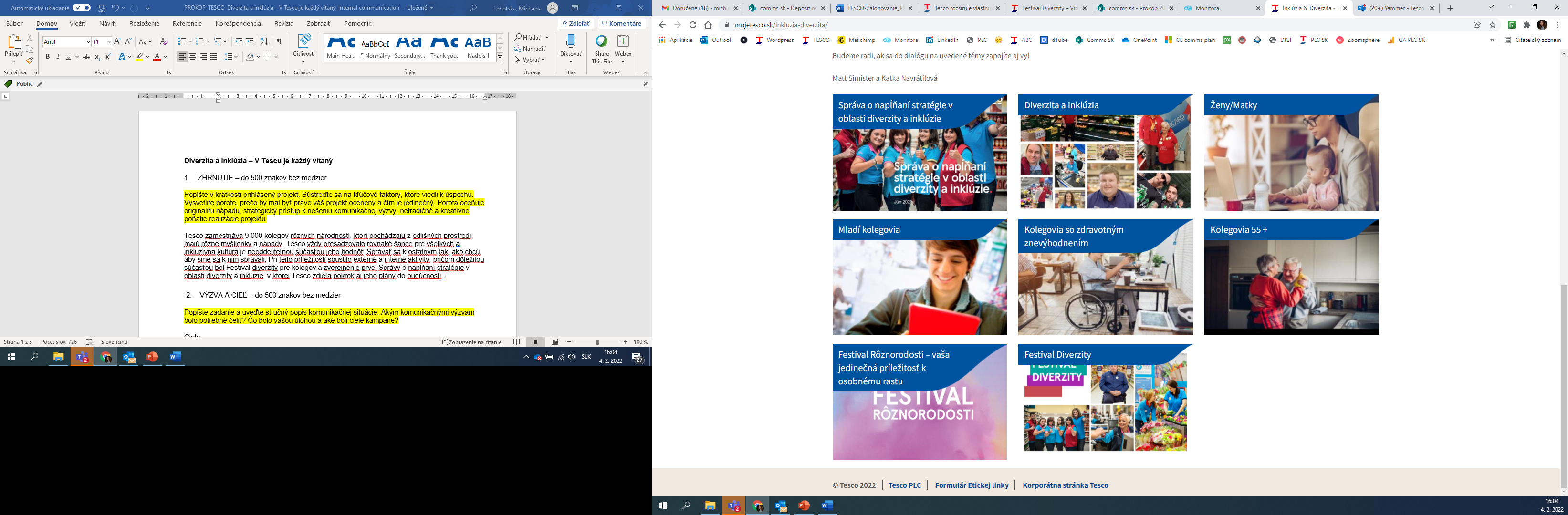 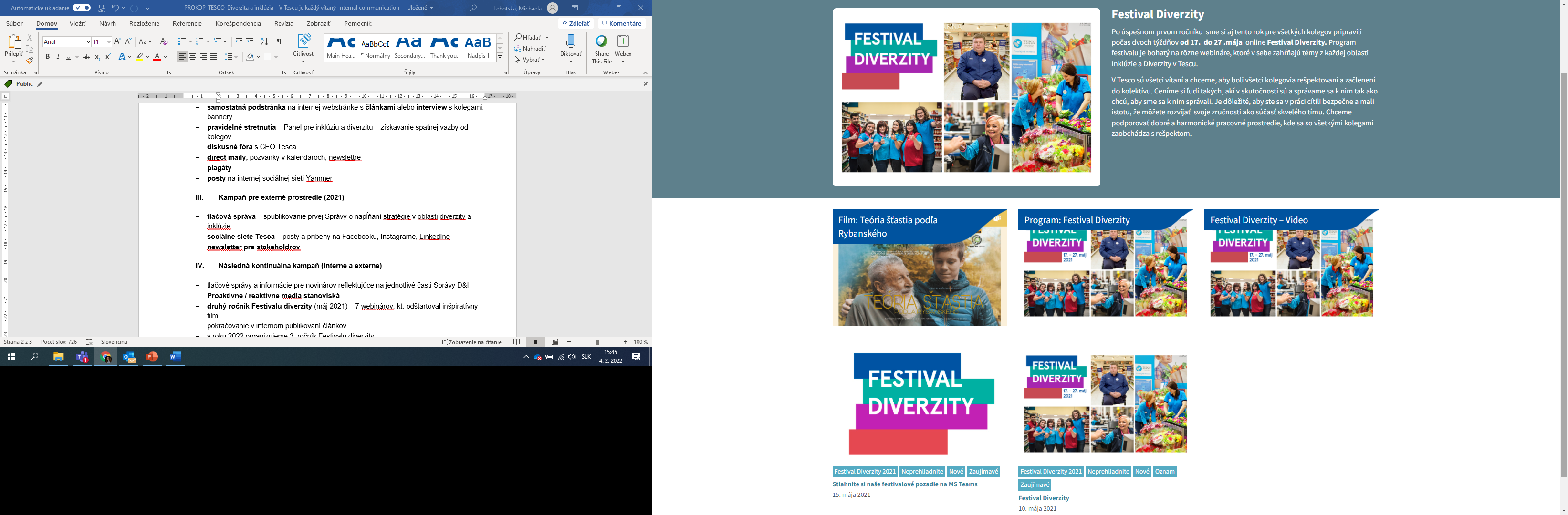 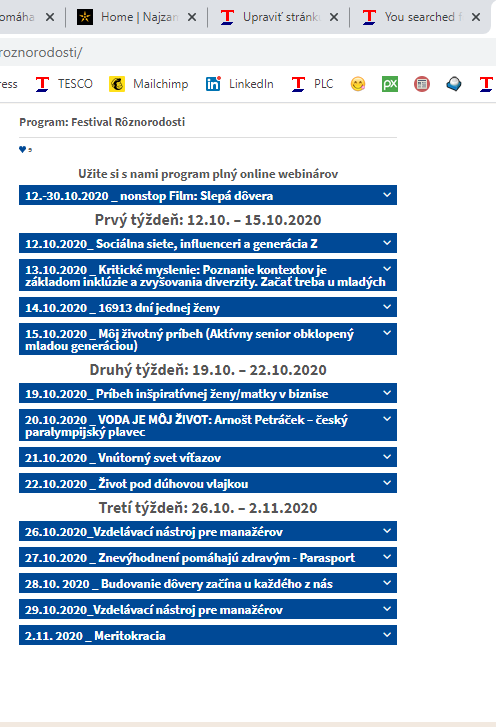 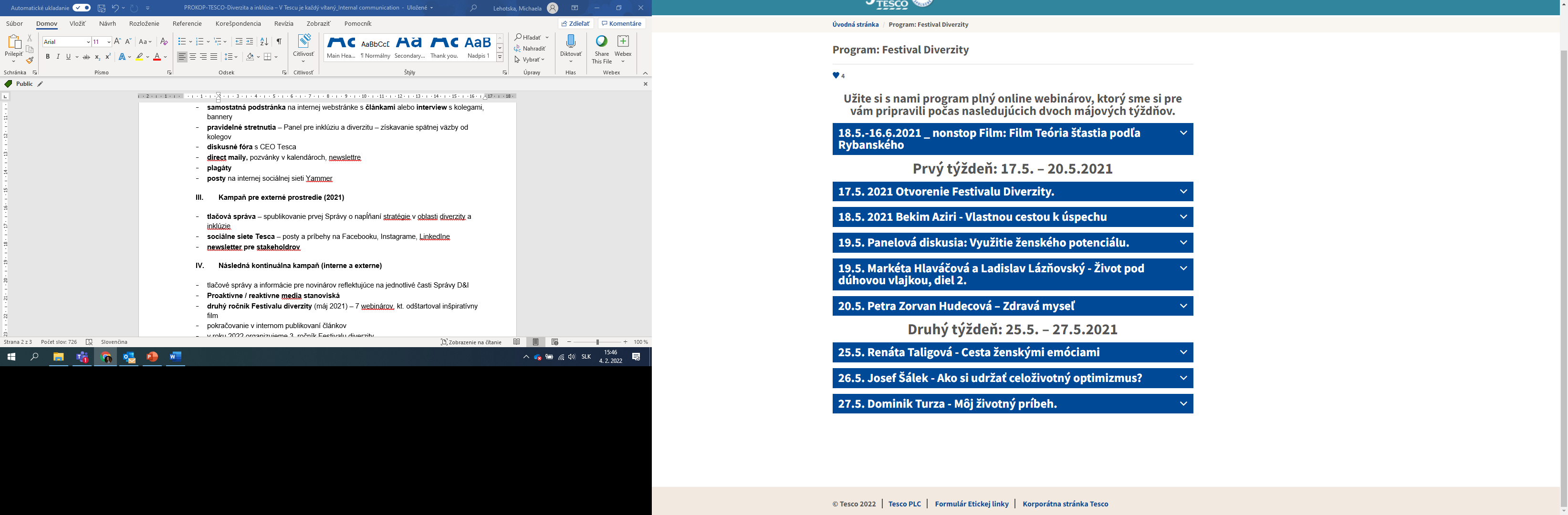 Komunikačné kanály Tesca (príklady)
Webstránka pre kolegov
Články
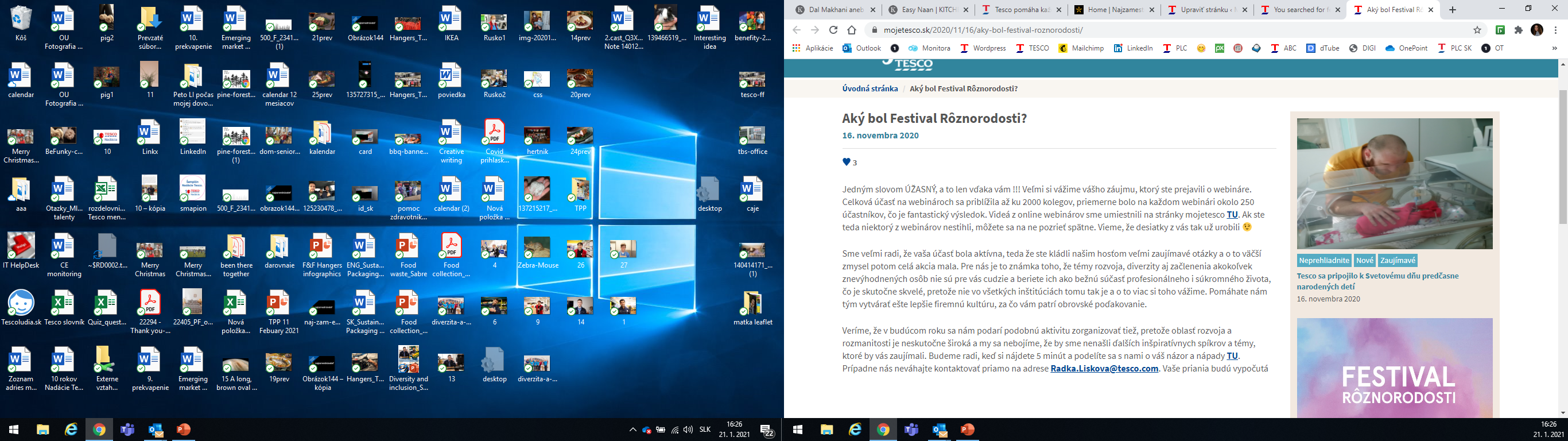 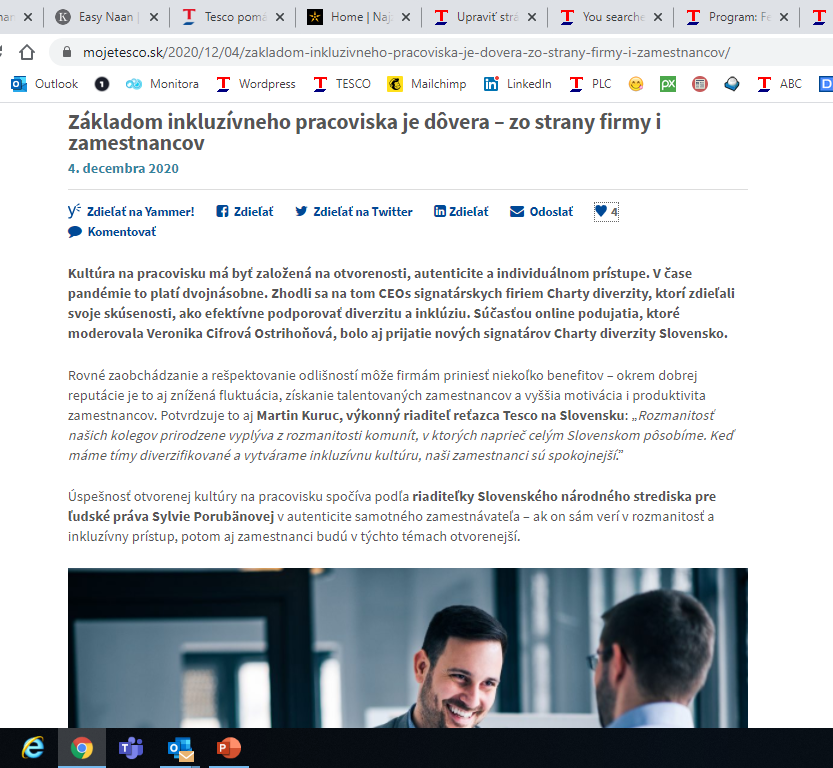 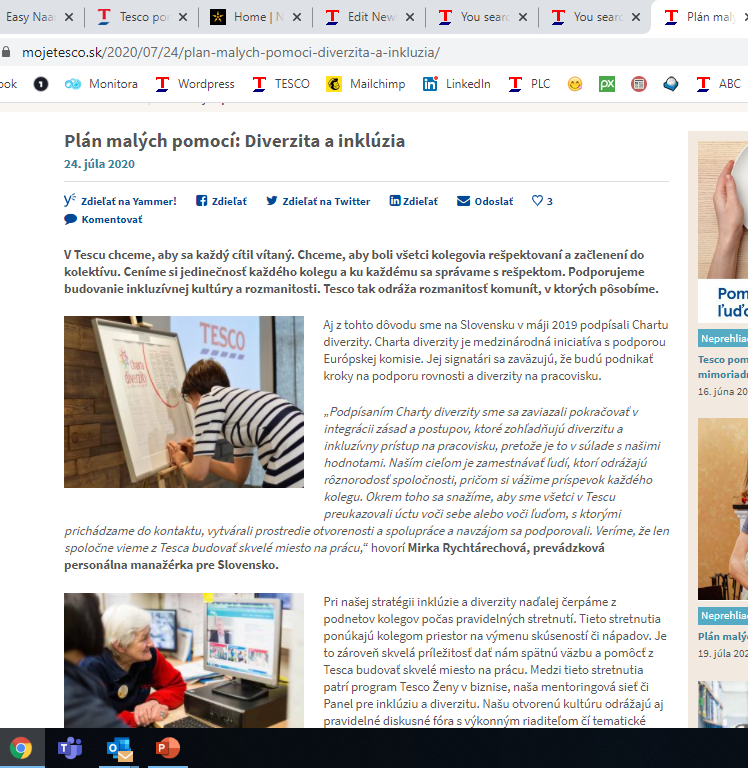 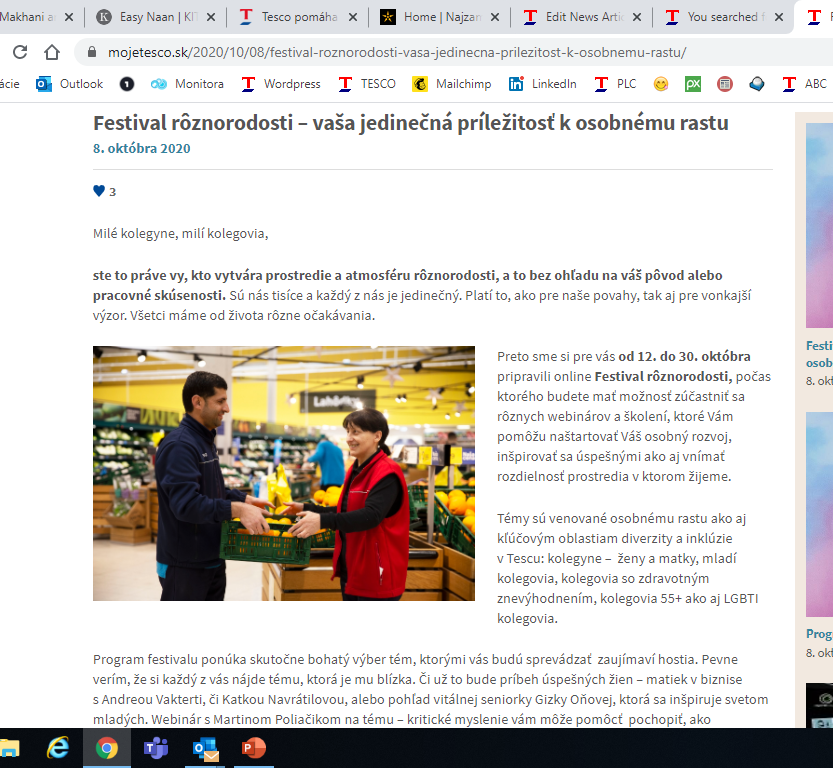 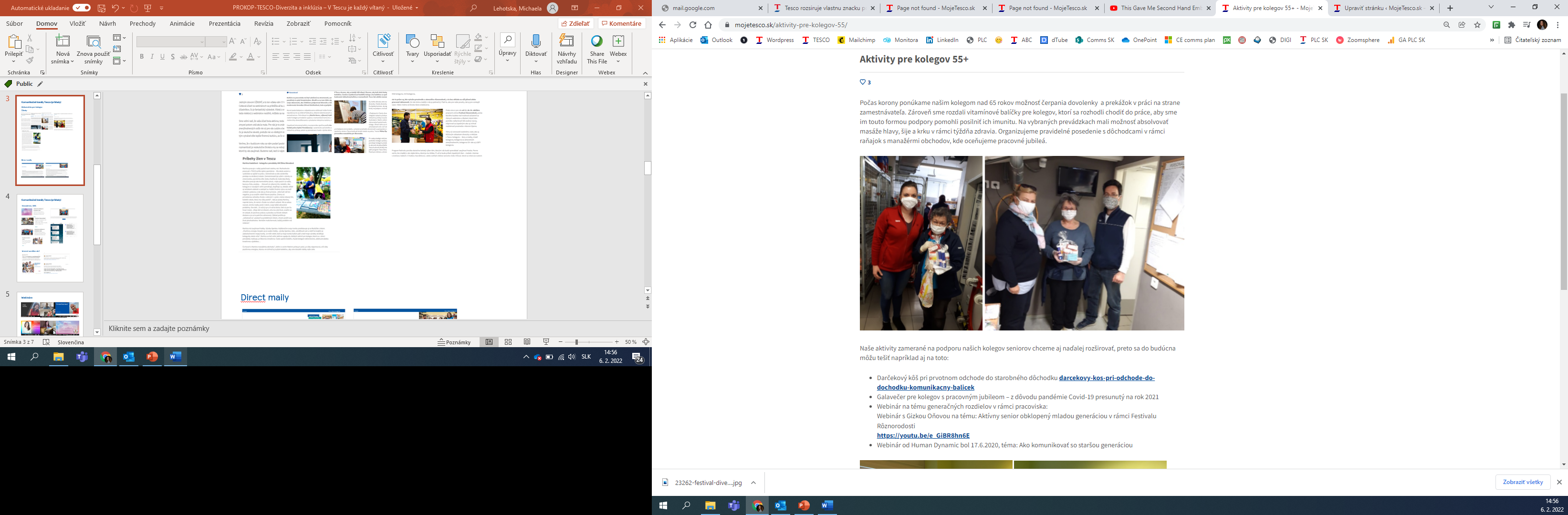 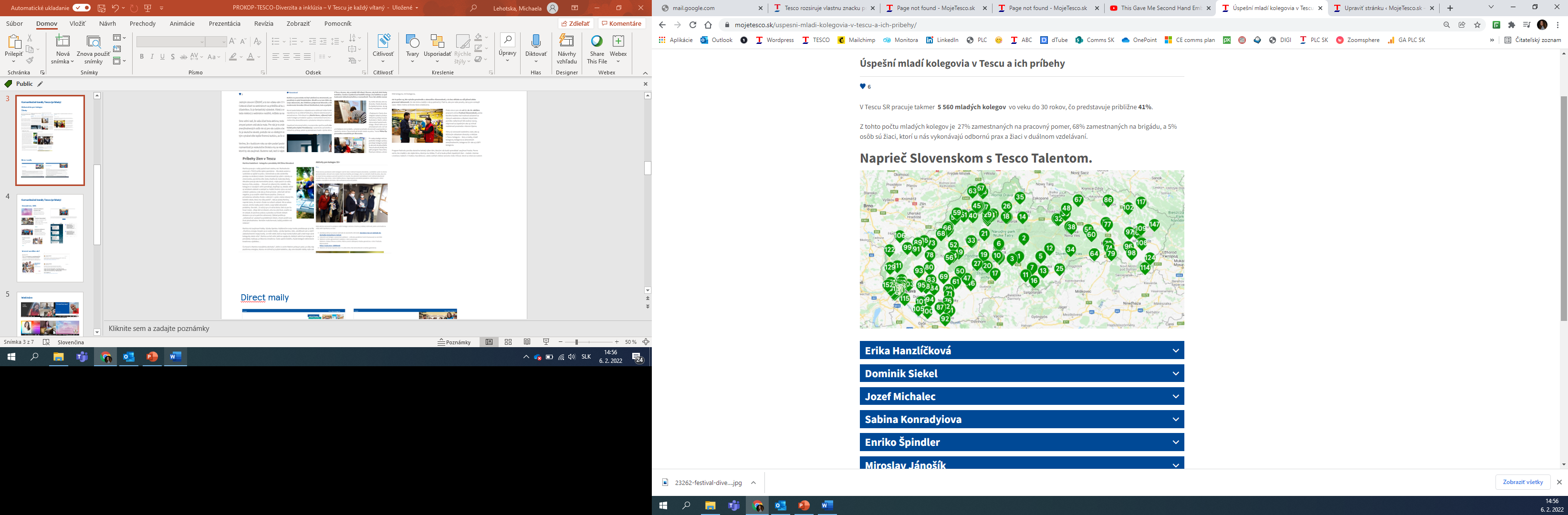 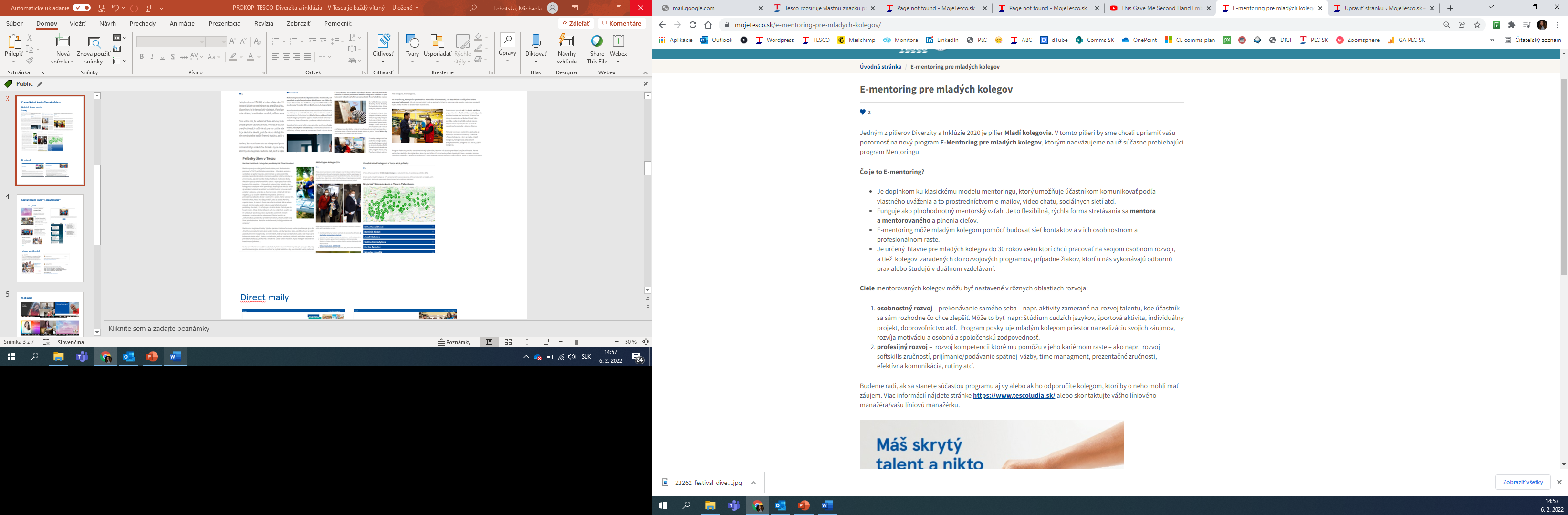 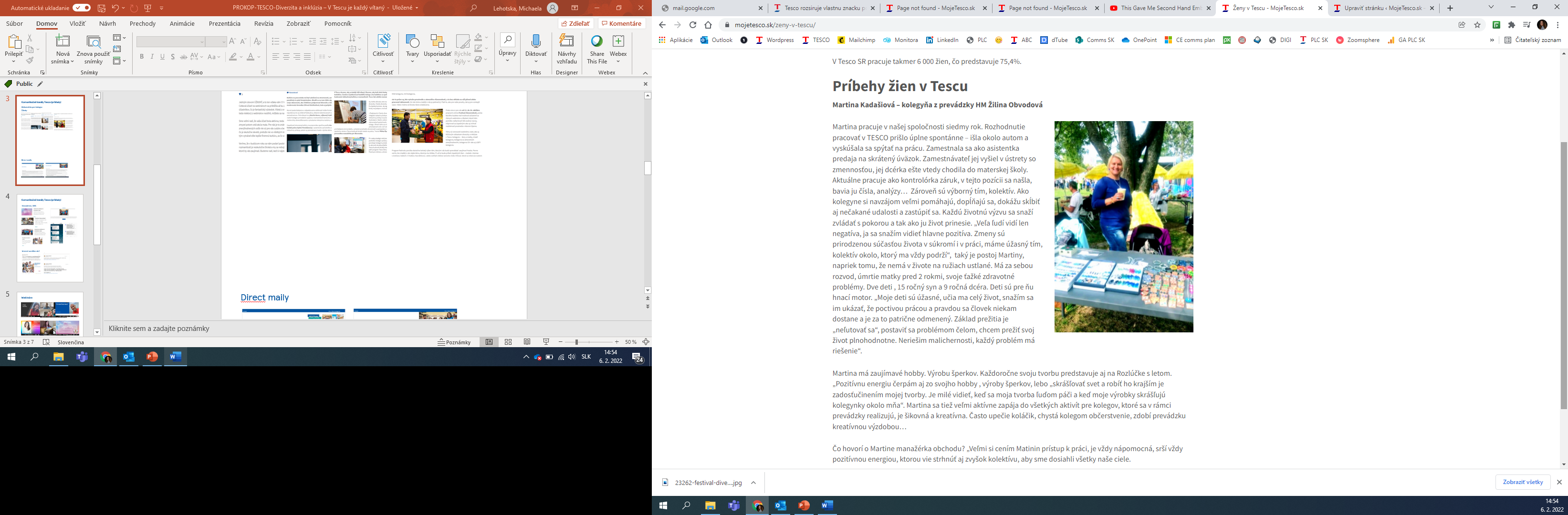 Direct maily
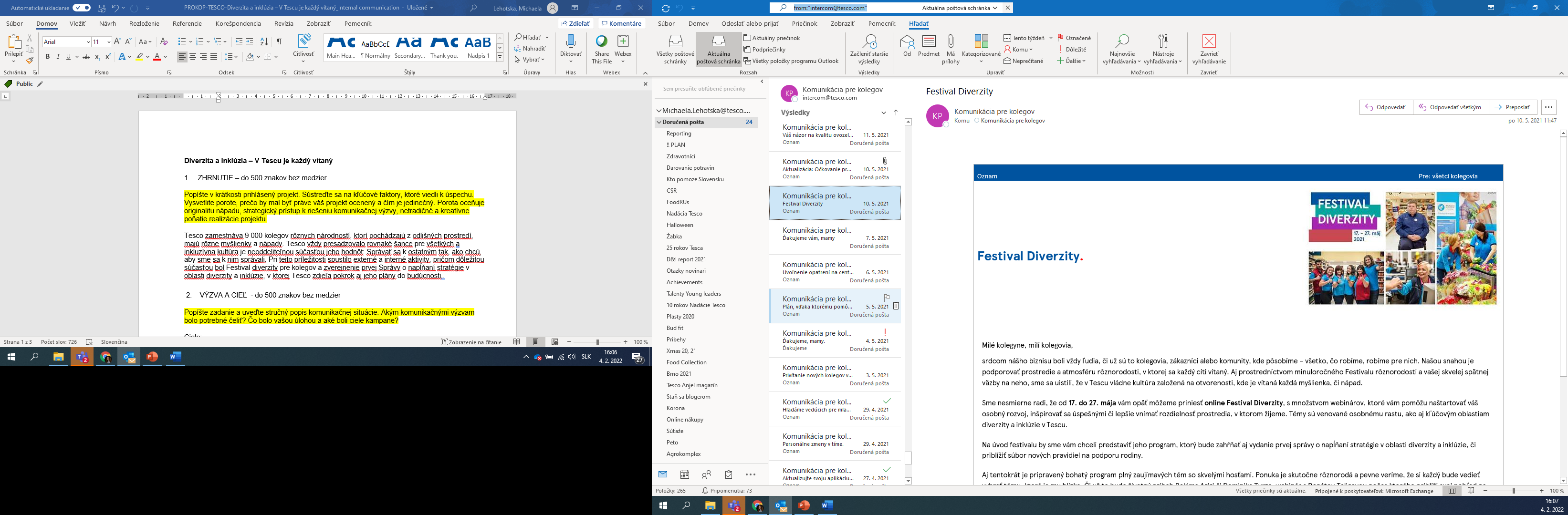 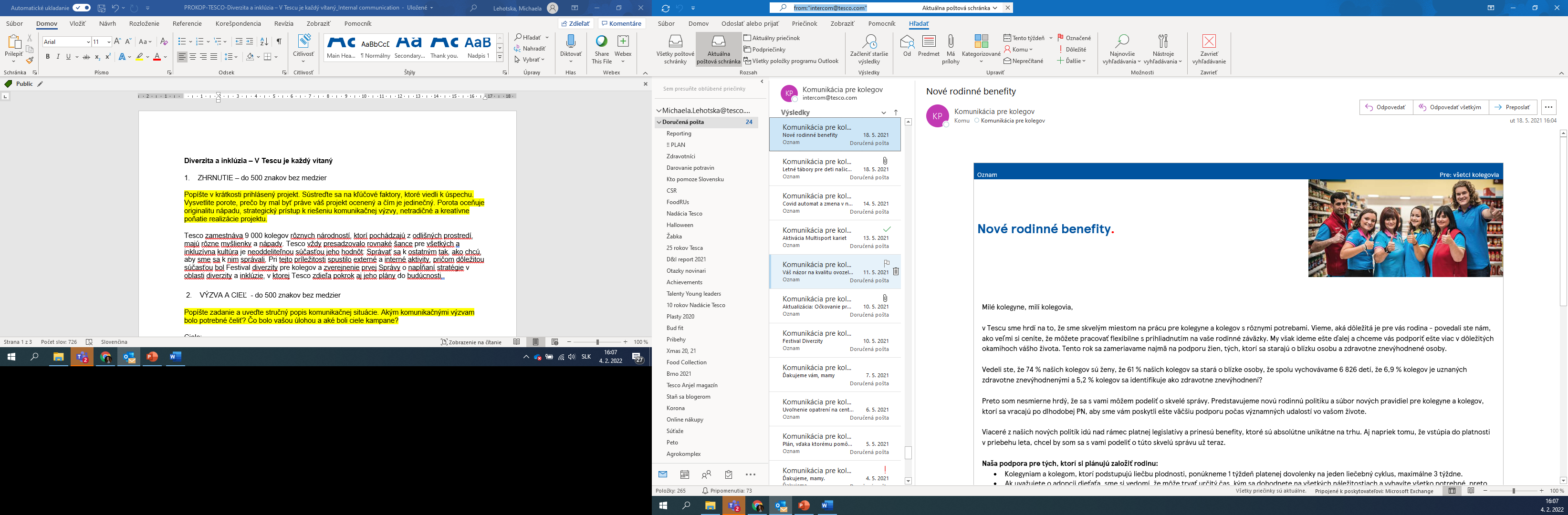 Komunikačné kanály Tesca (príklady)
Newsletter, SMS
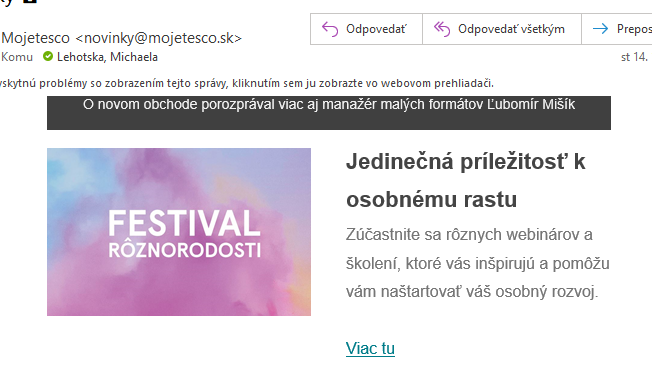 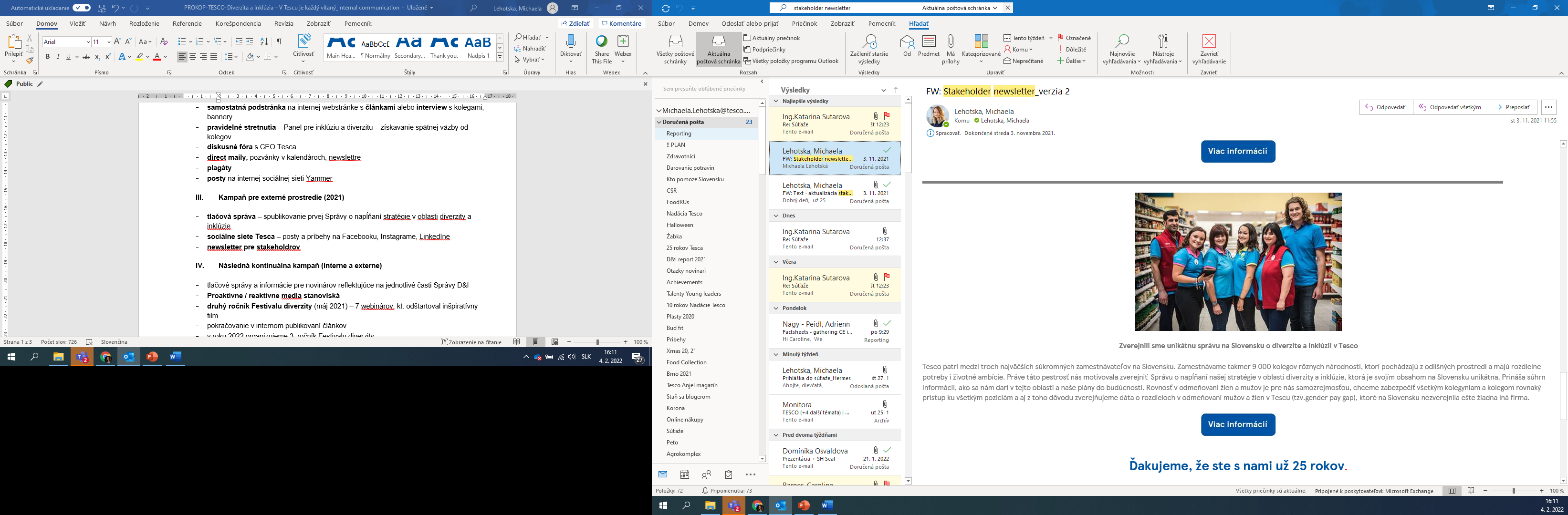 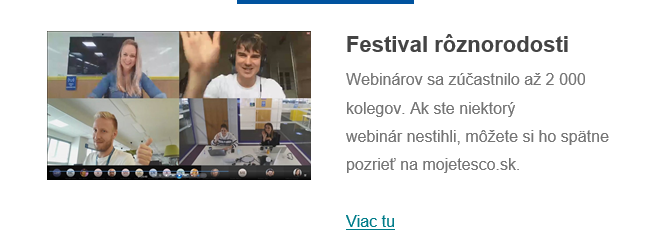 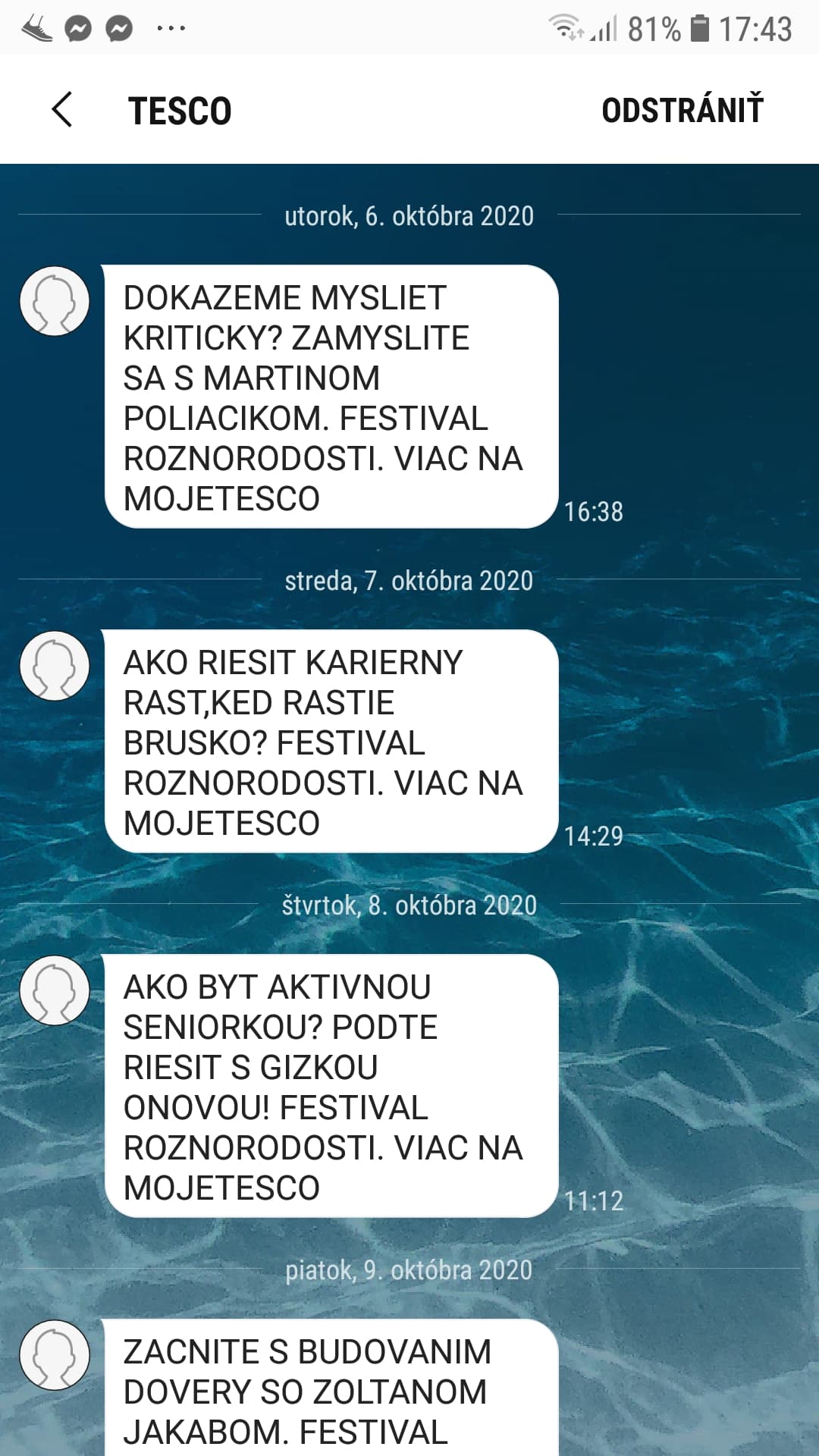 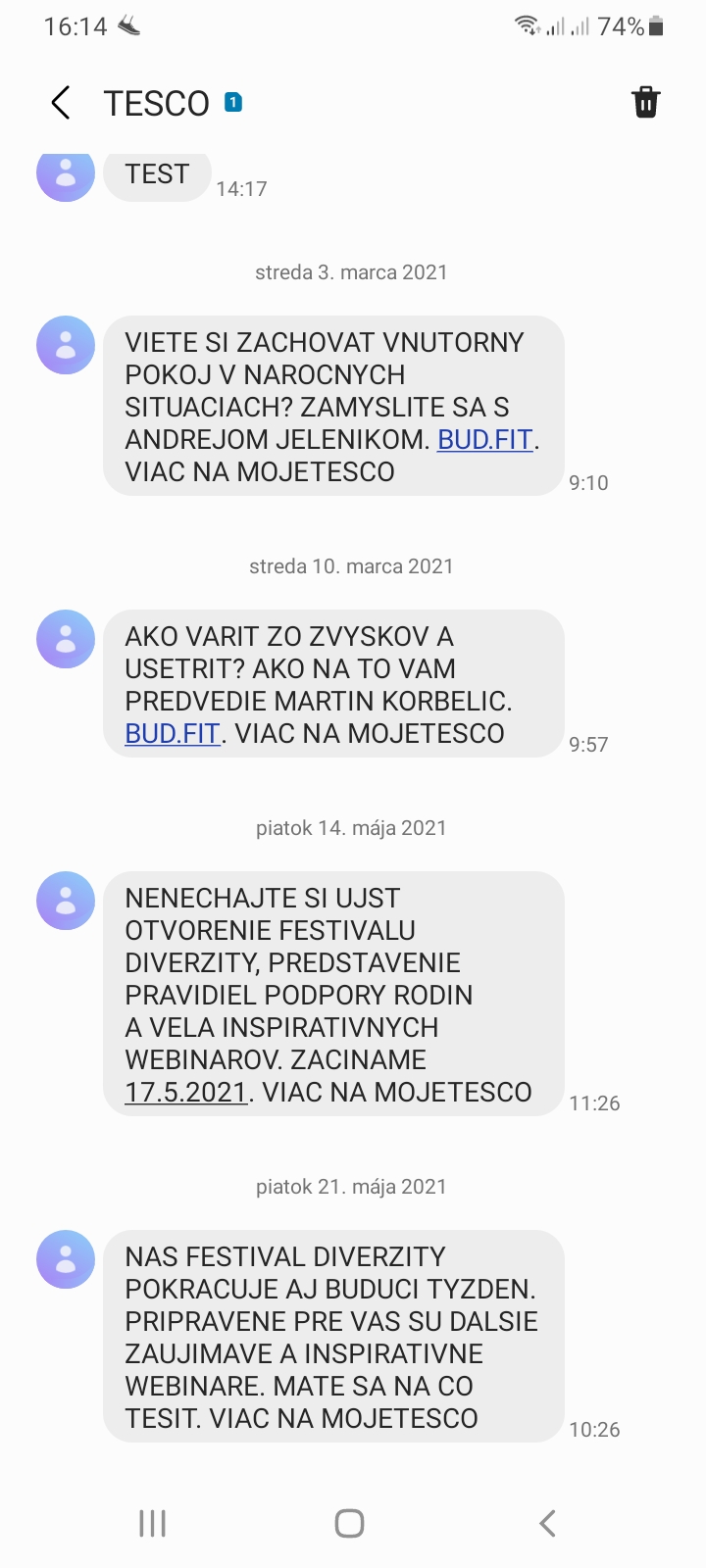 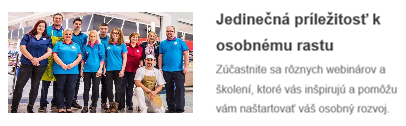 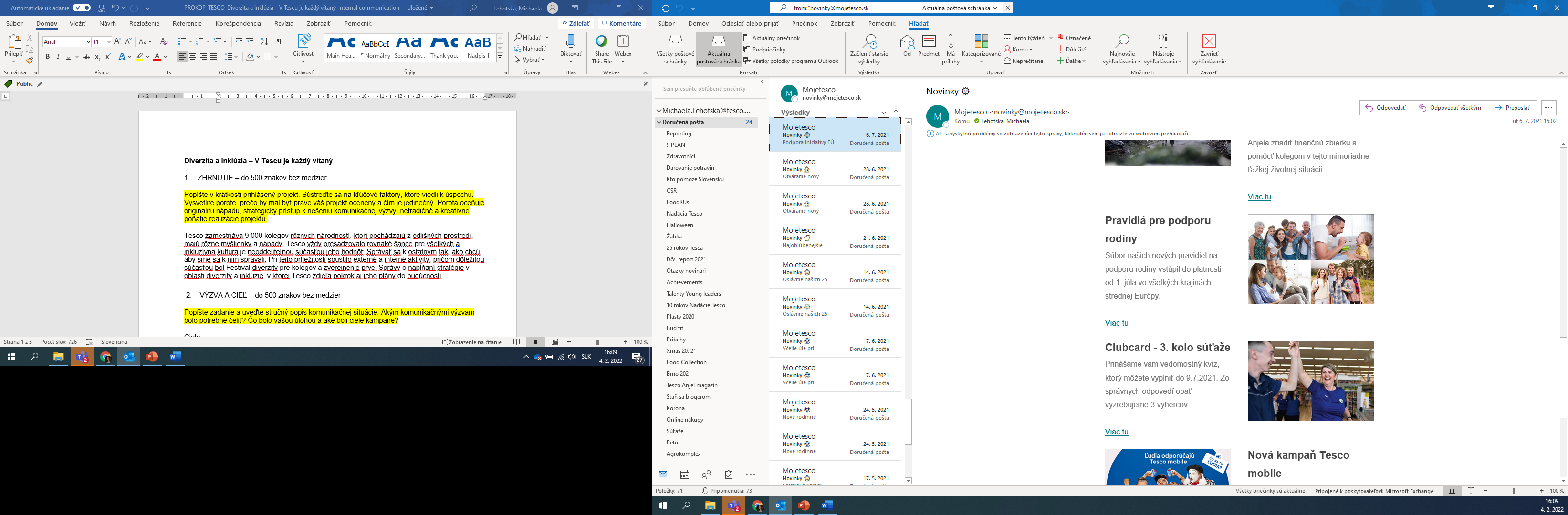 Interná sociálna sieť
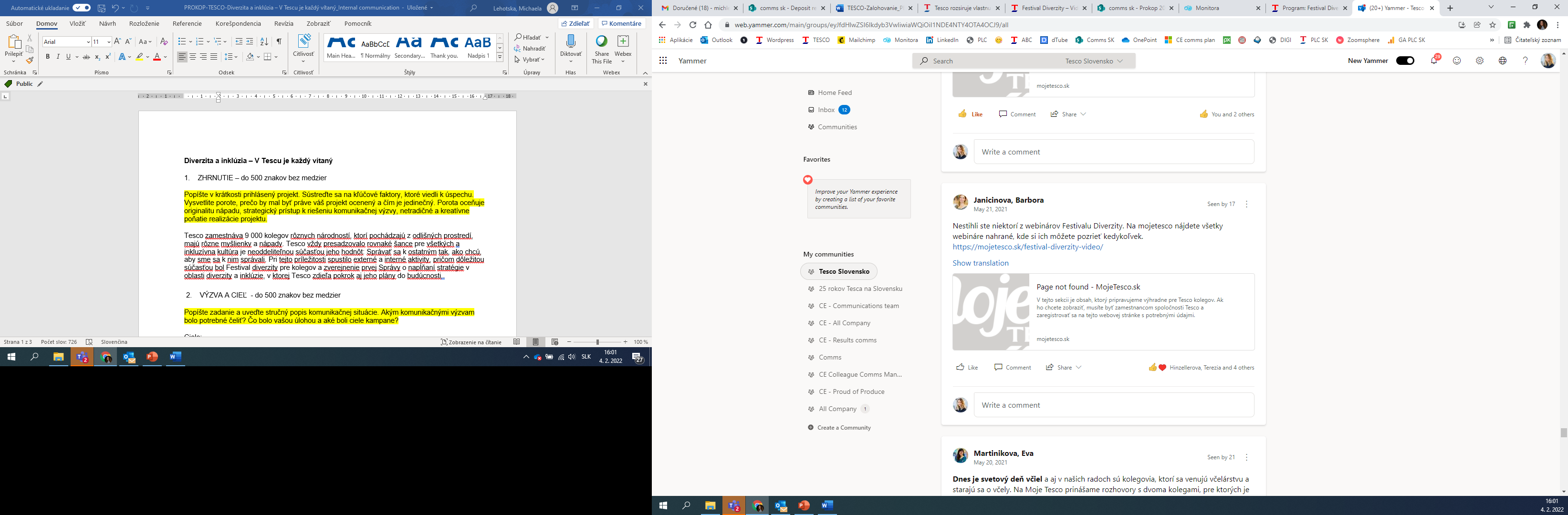 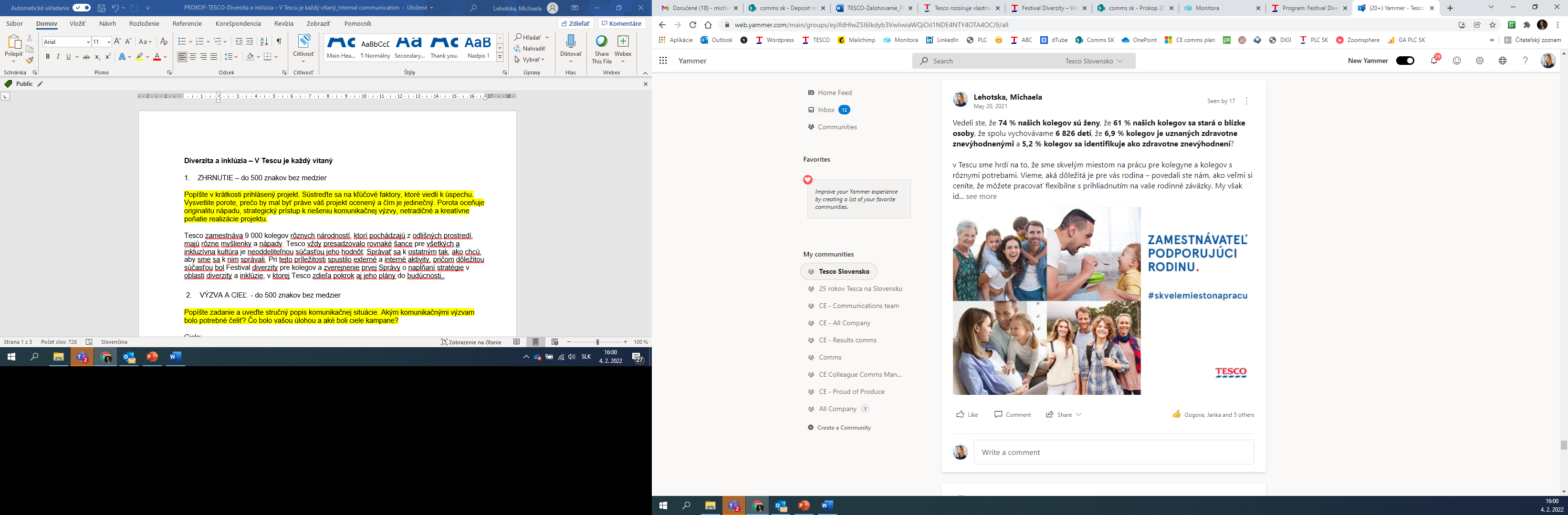 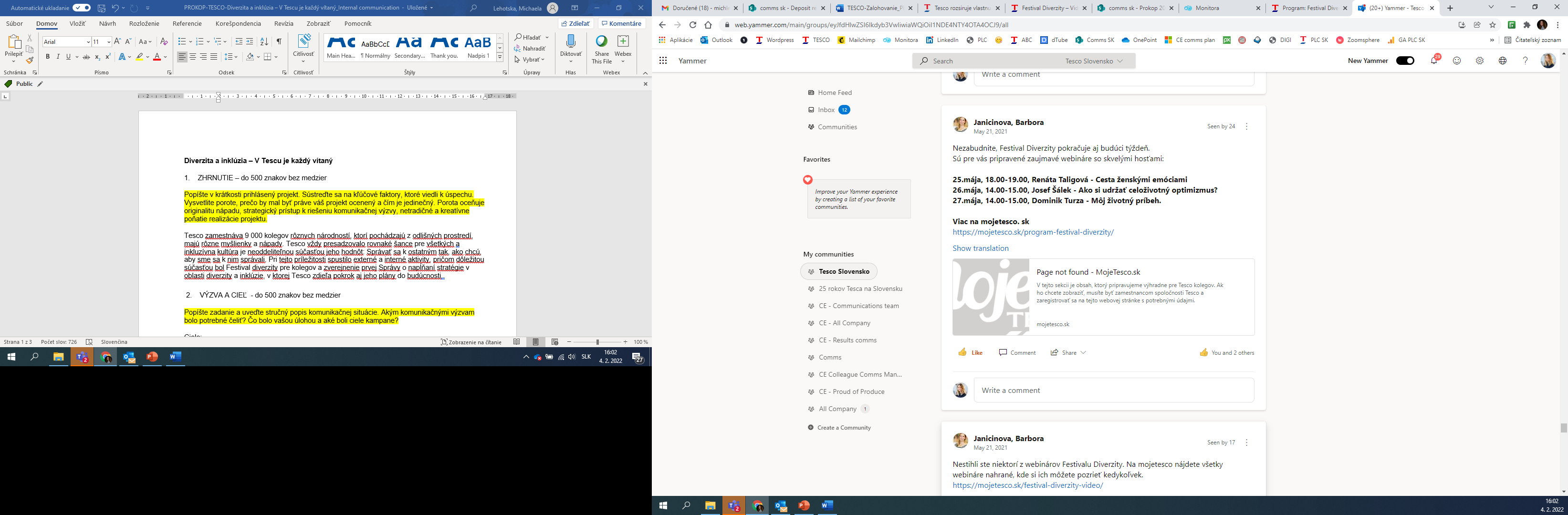 Webináre
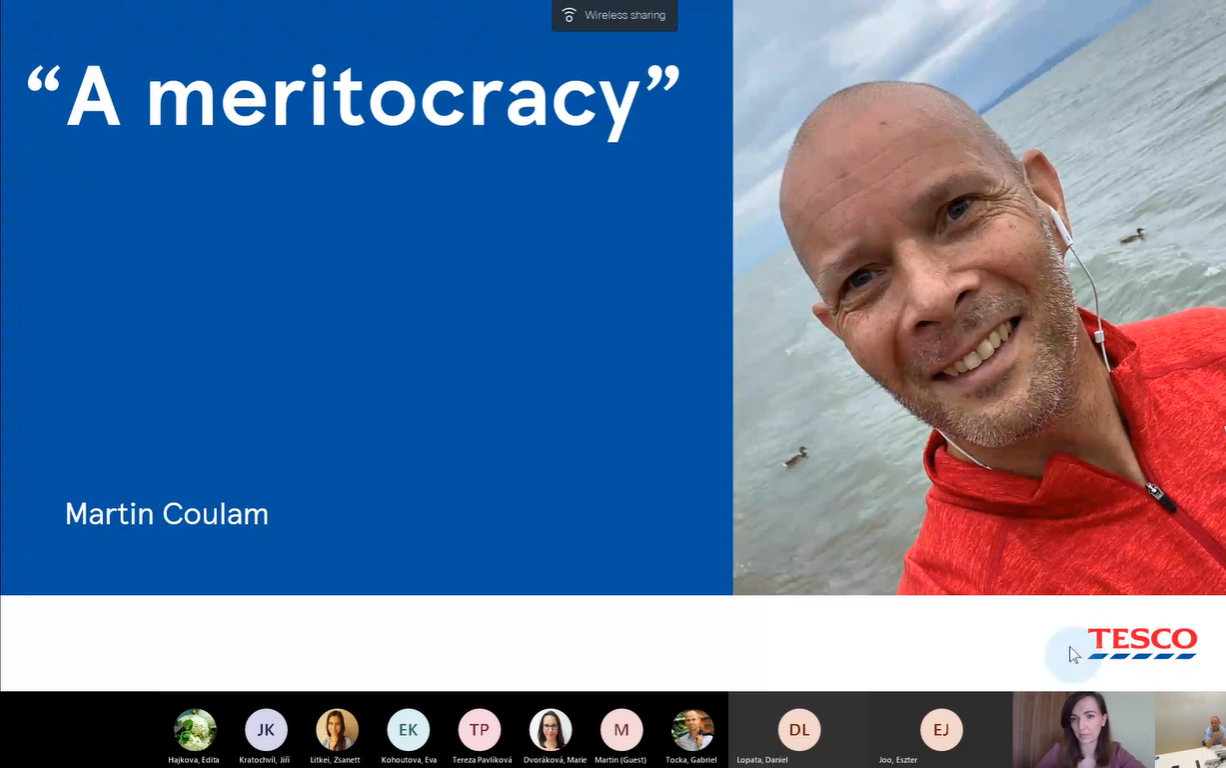 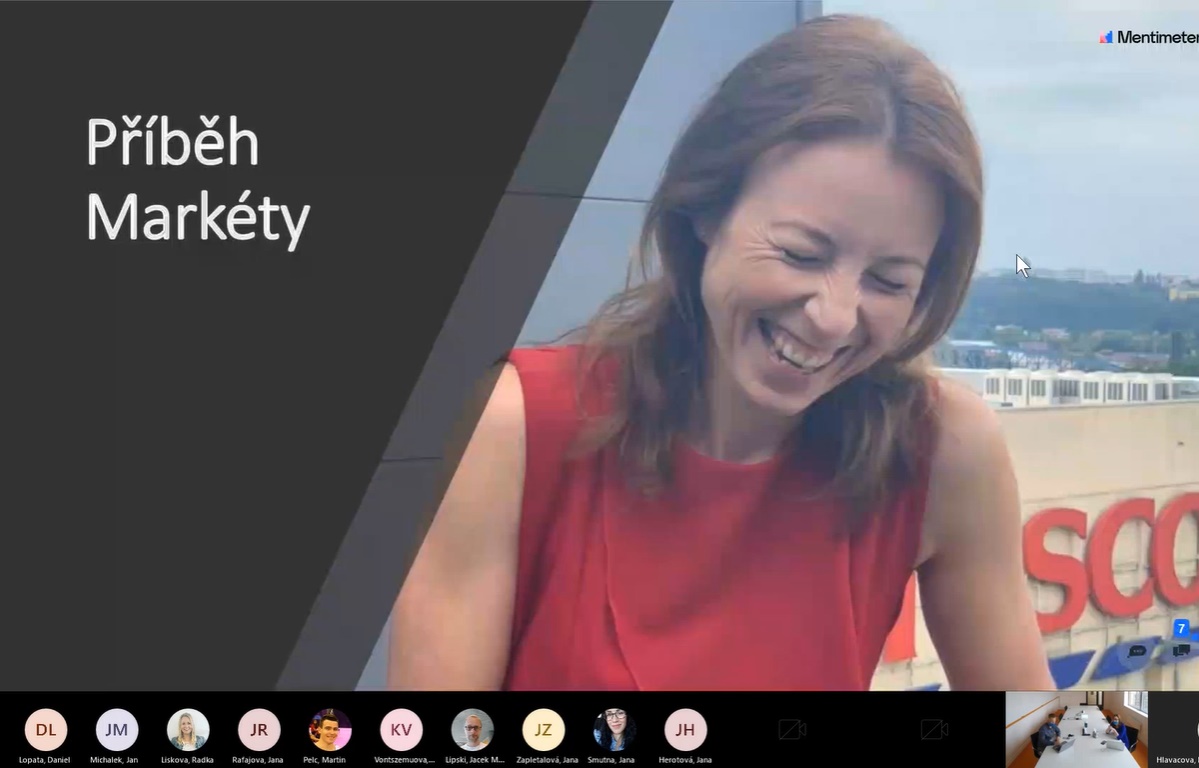 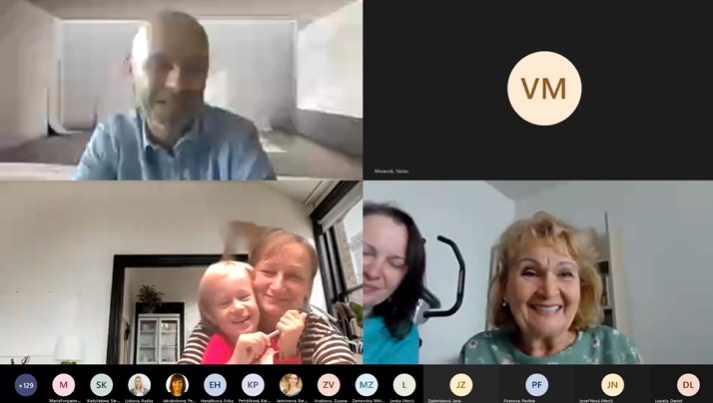 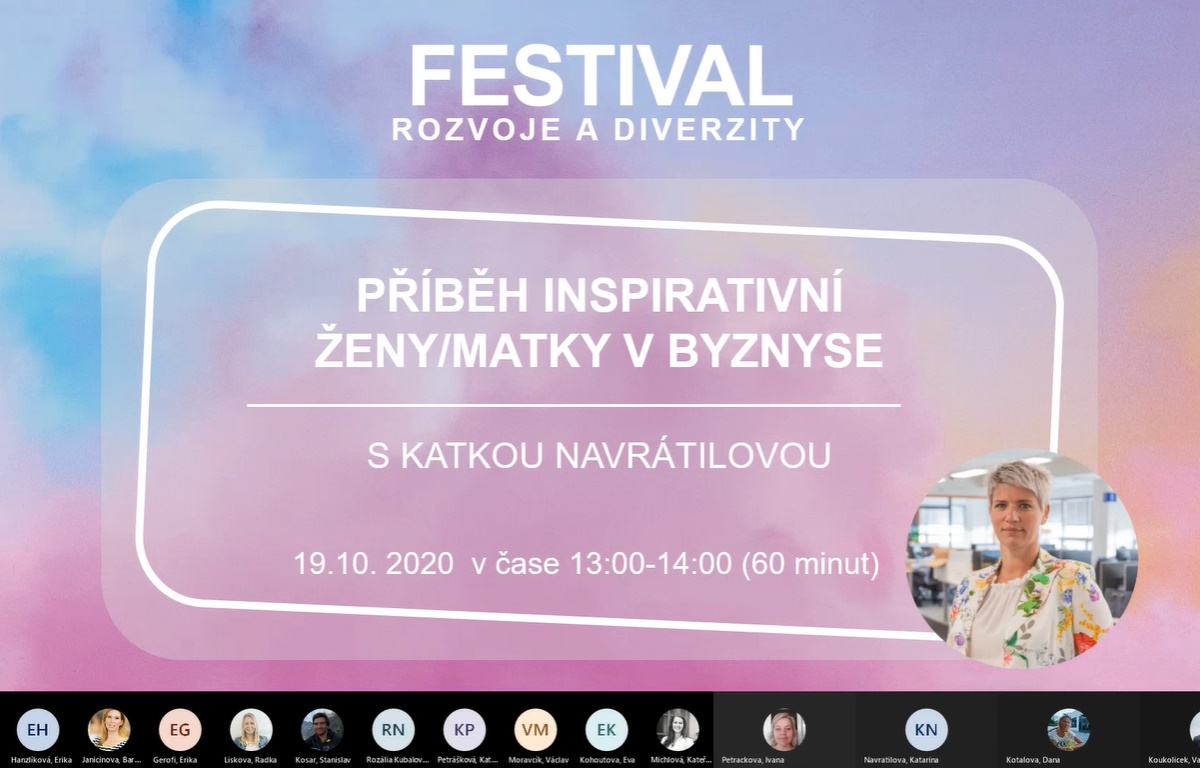 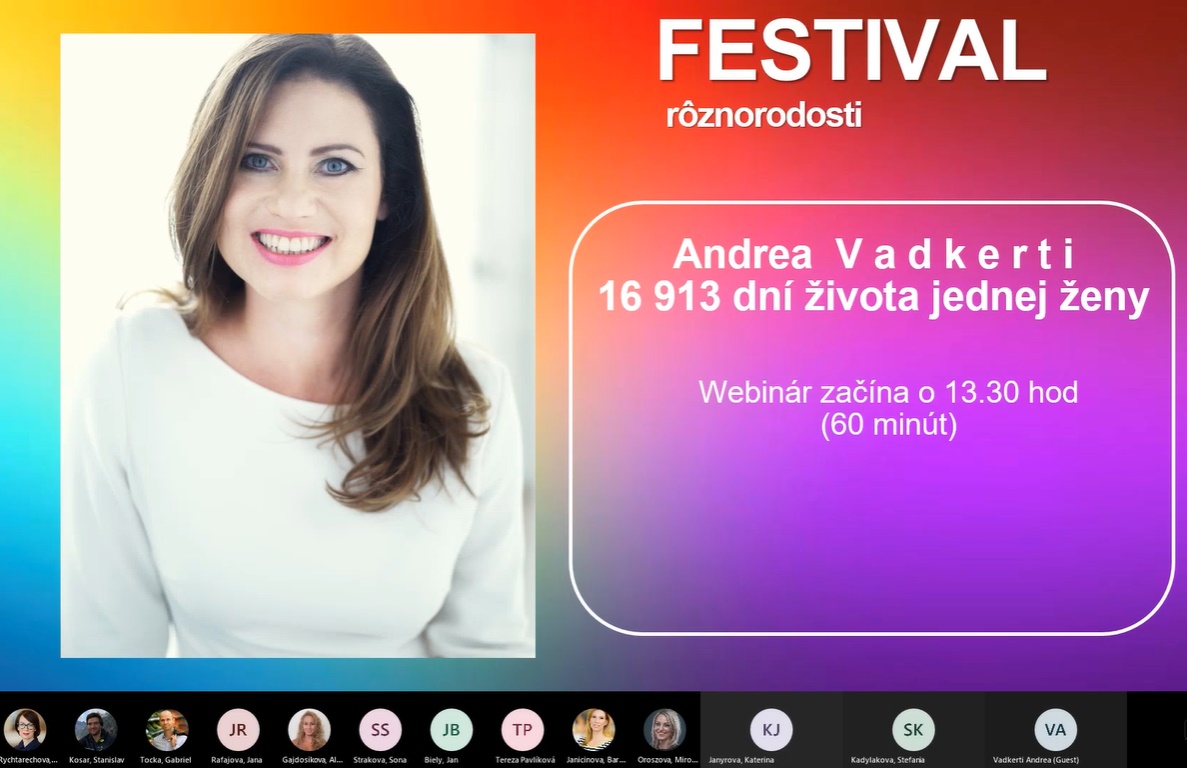 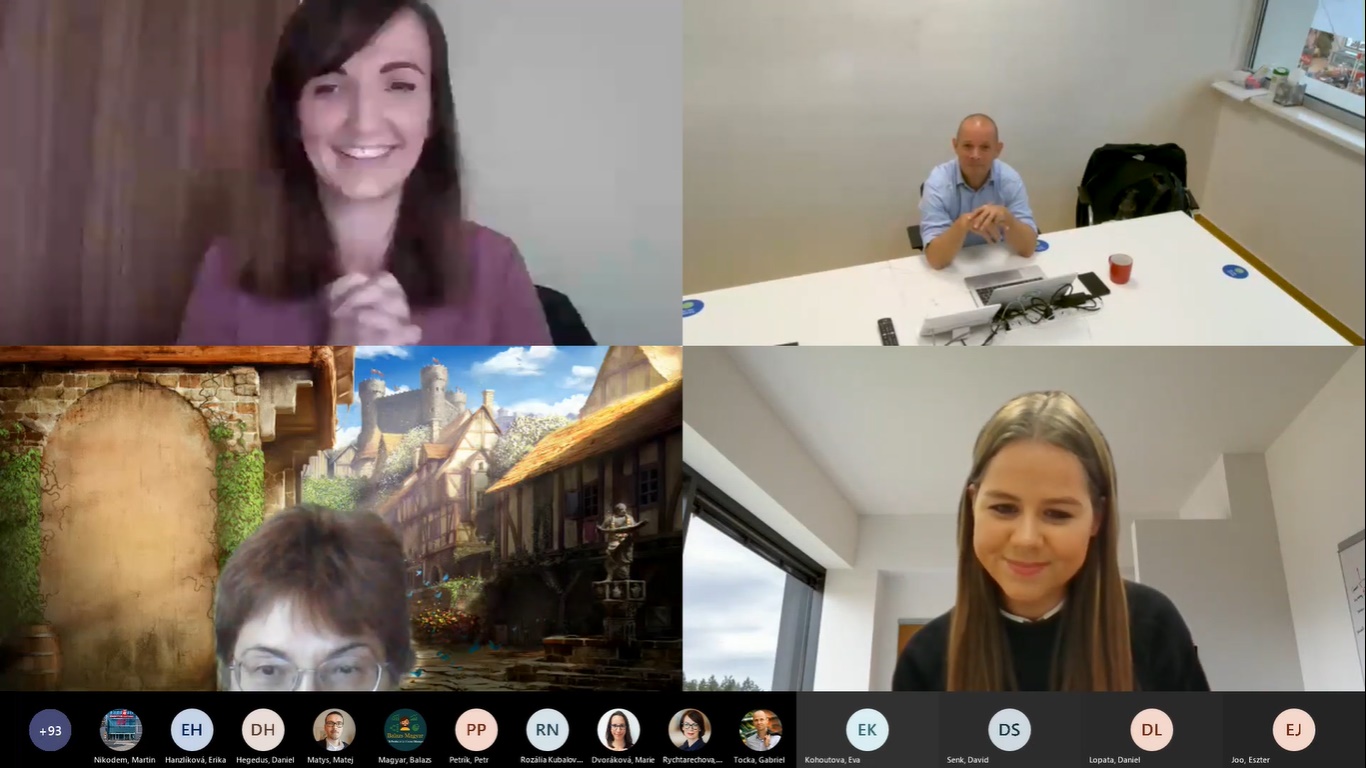 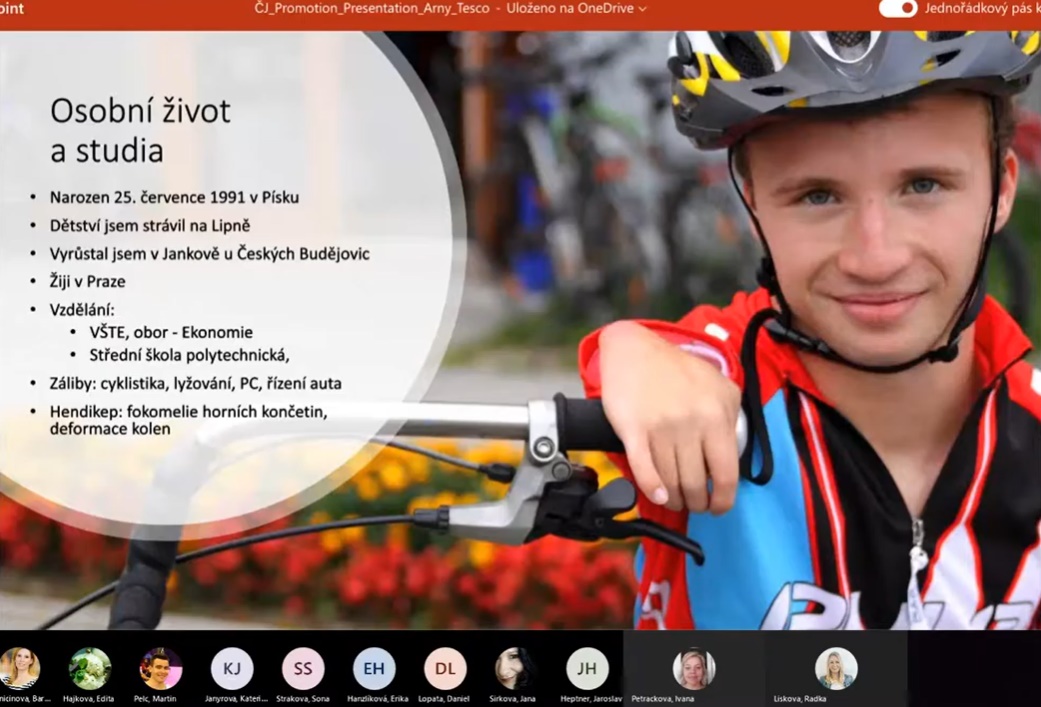 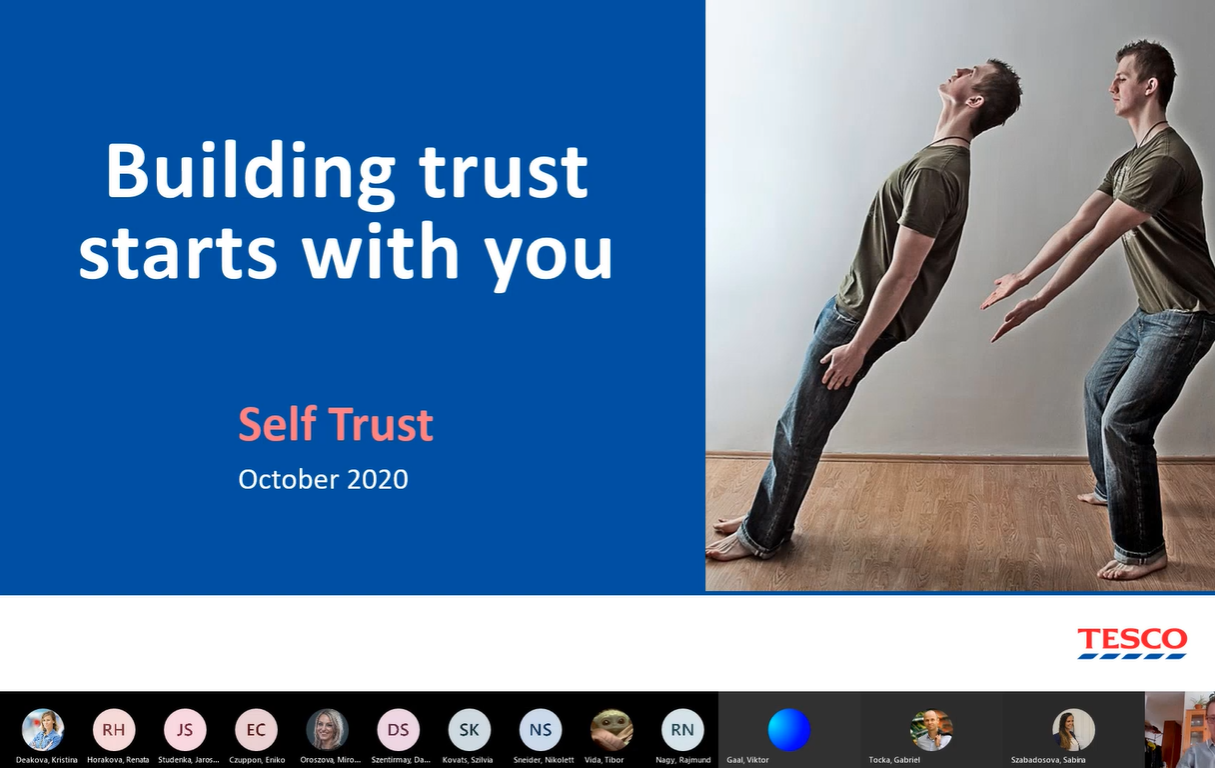 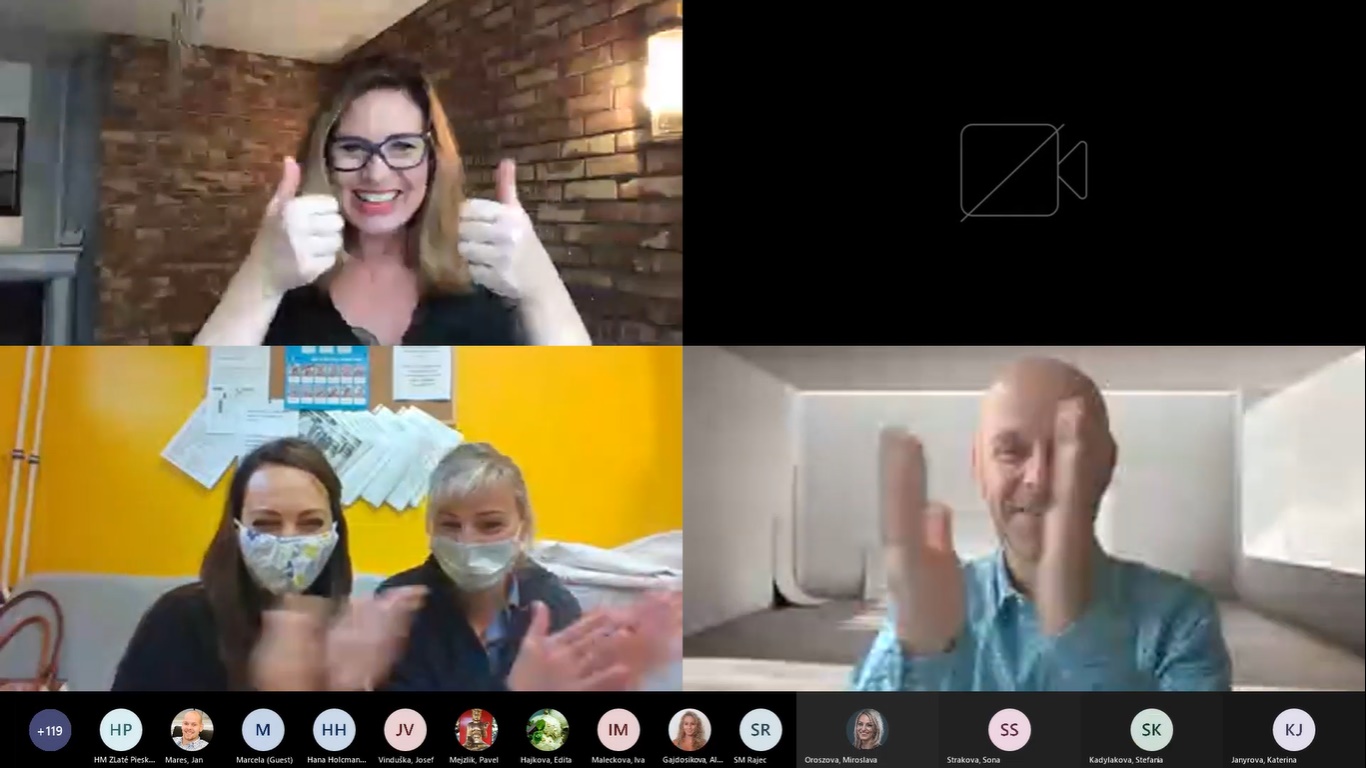 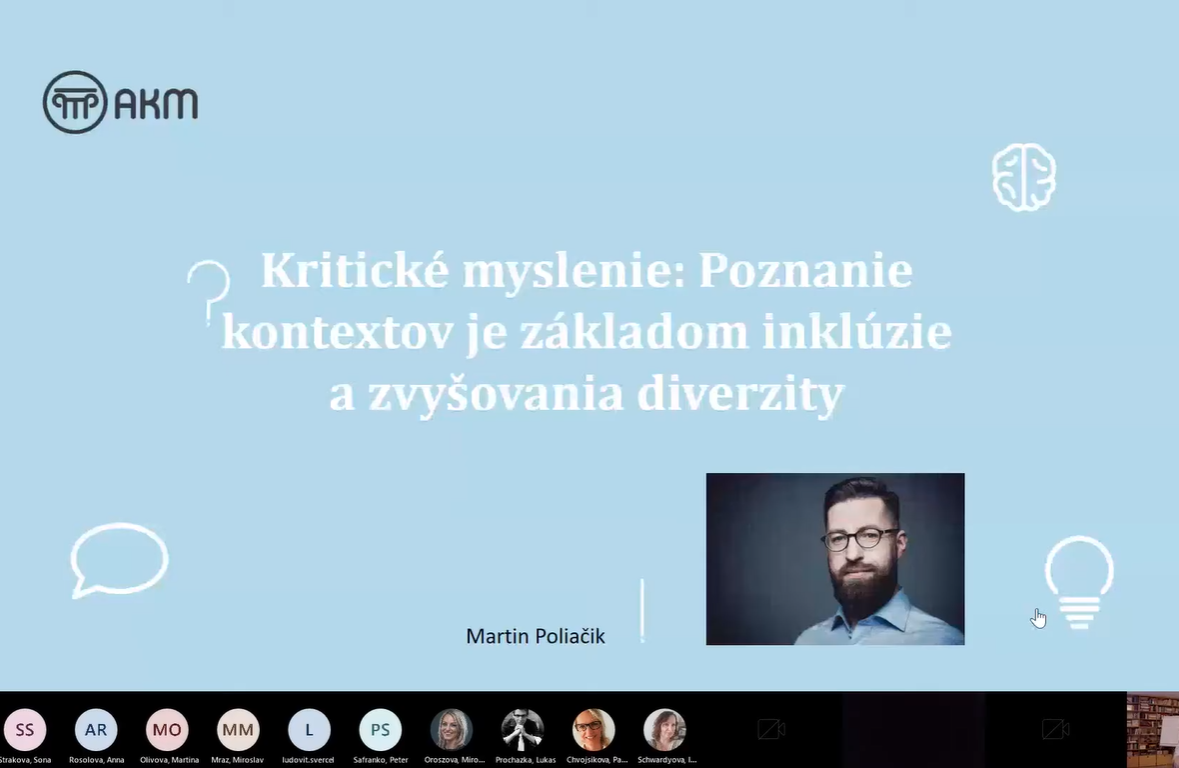 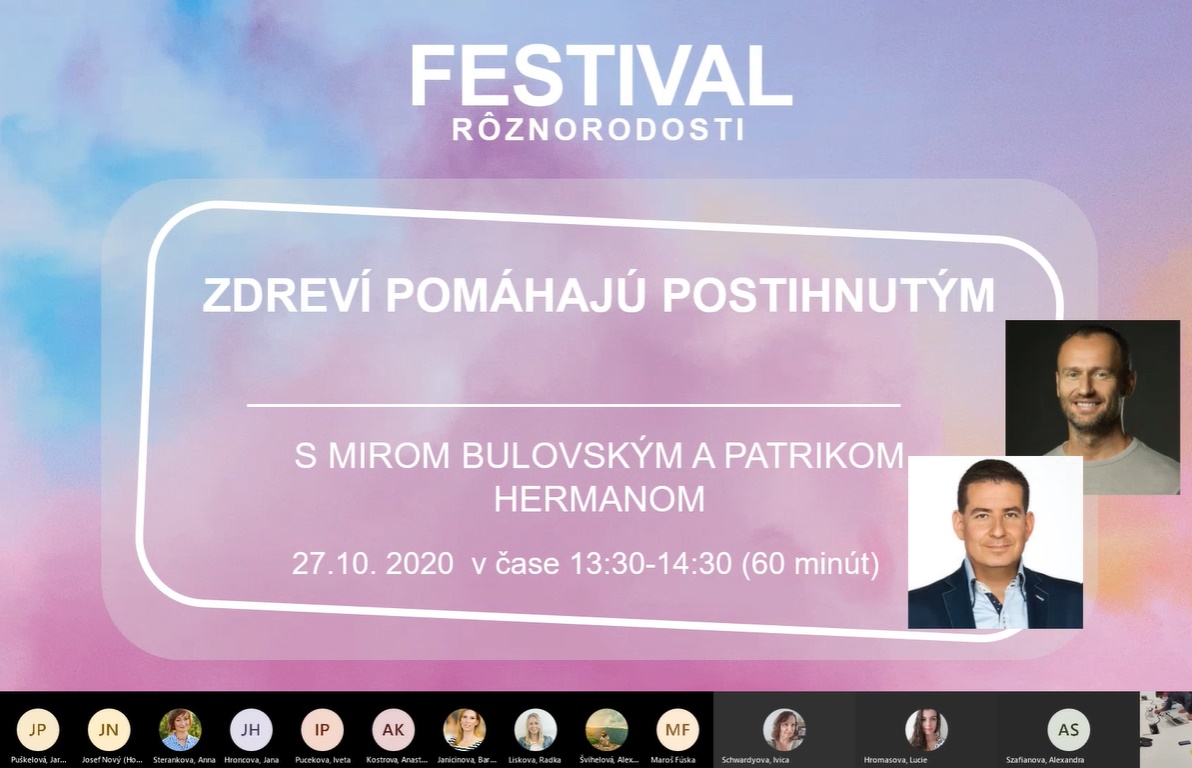 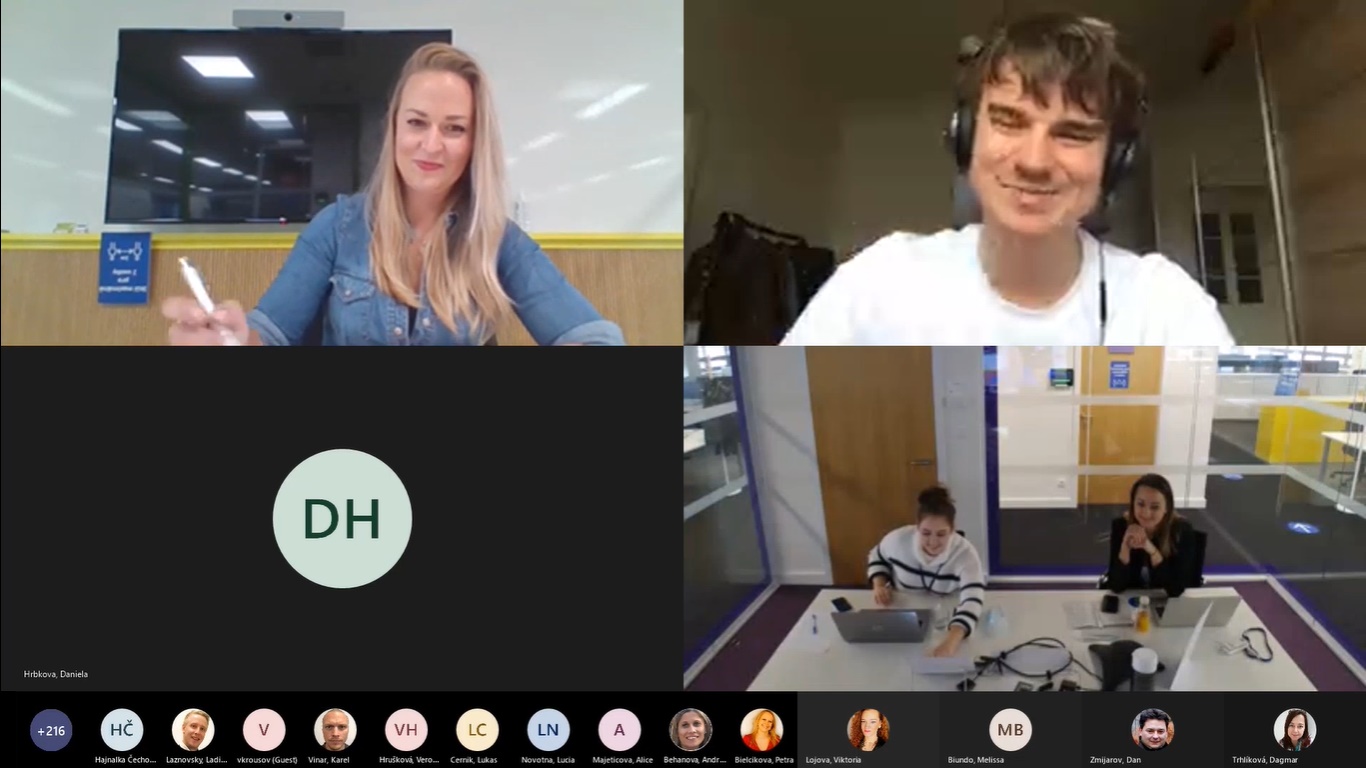 Externé komunikačné kanály (príklady)
Tlačová správa a korporátna webstránka
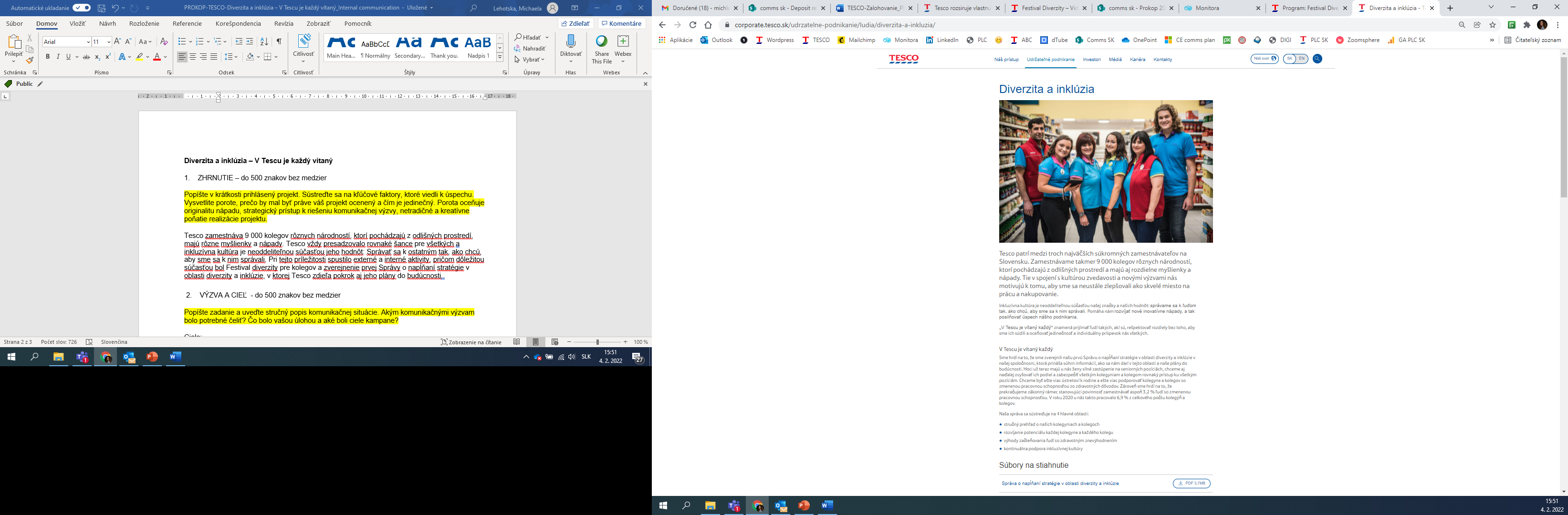 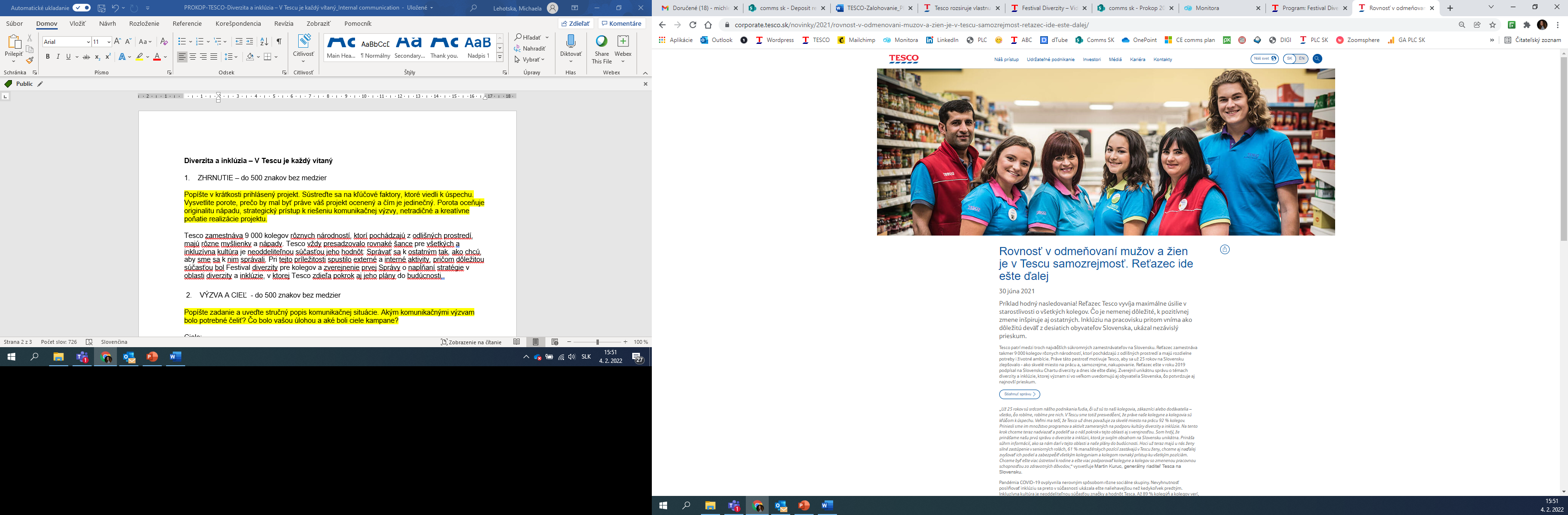 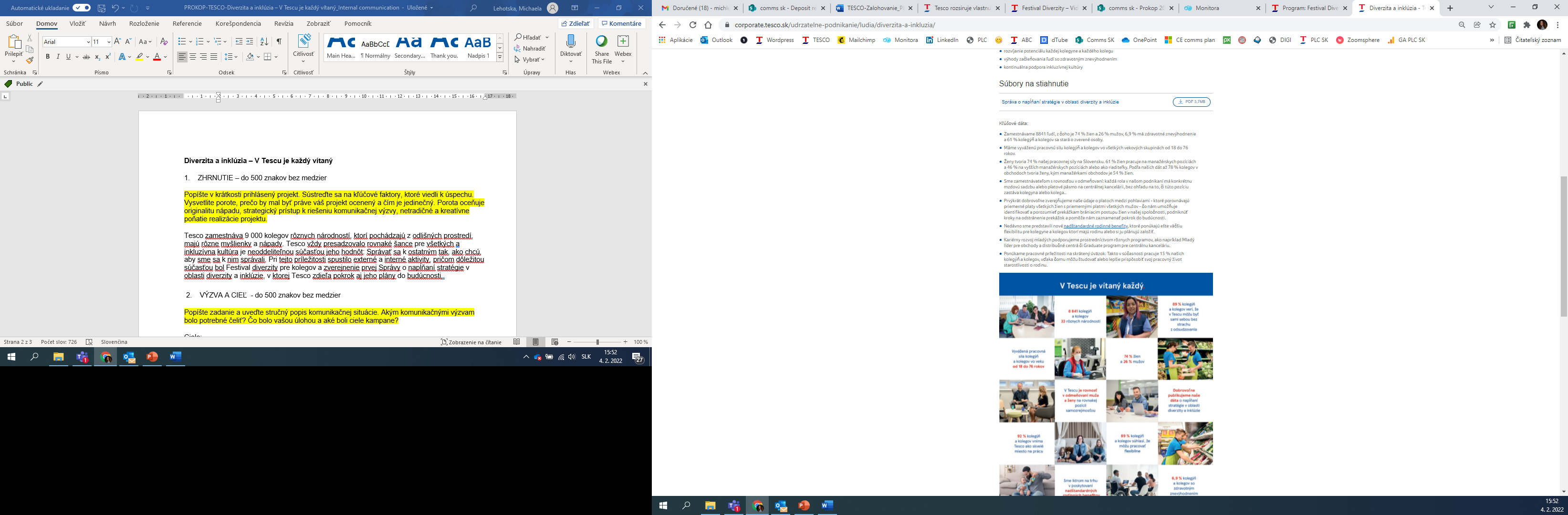 Externé médiá
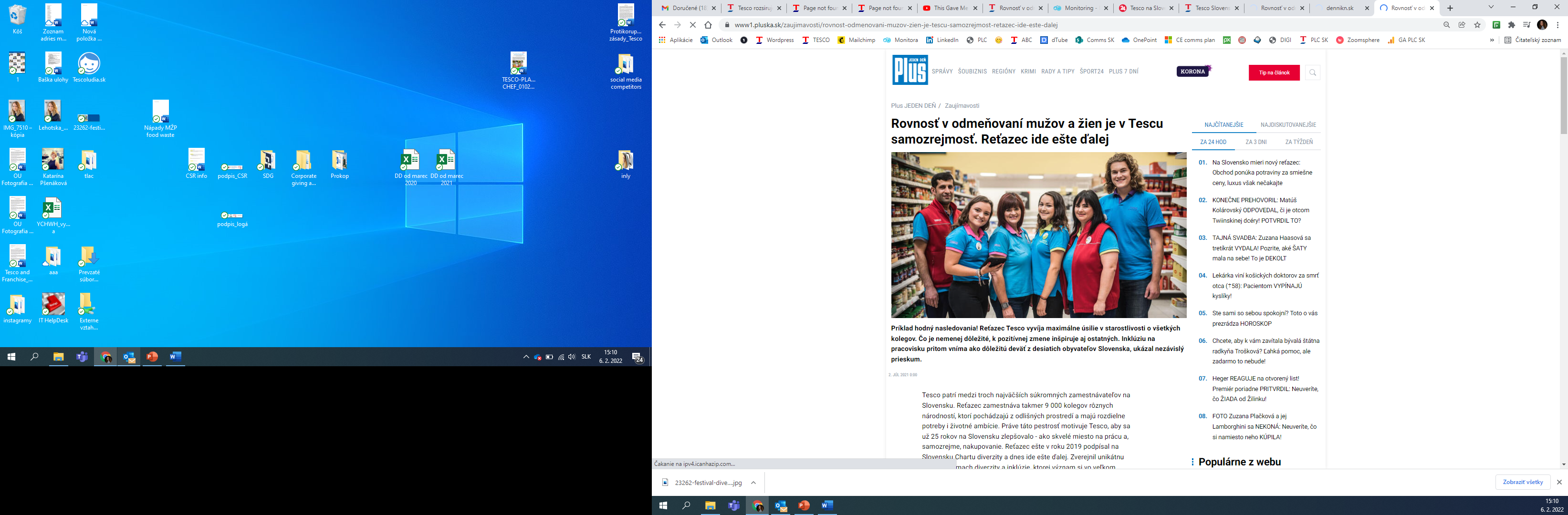 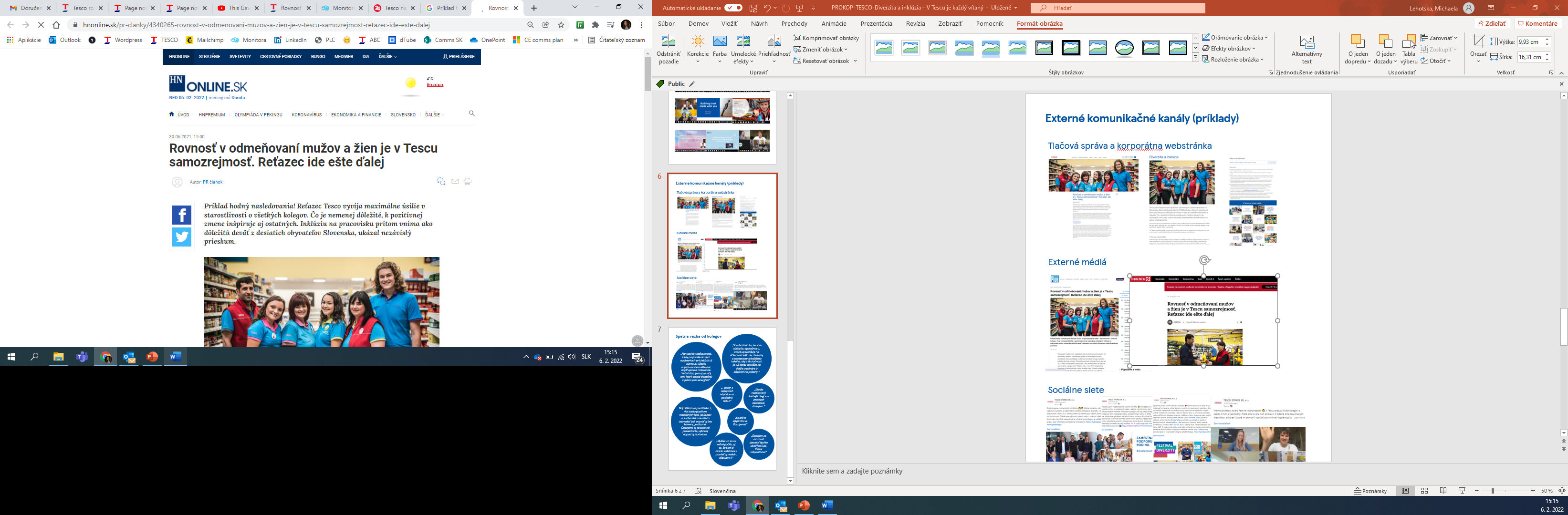 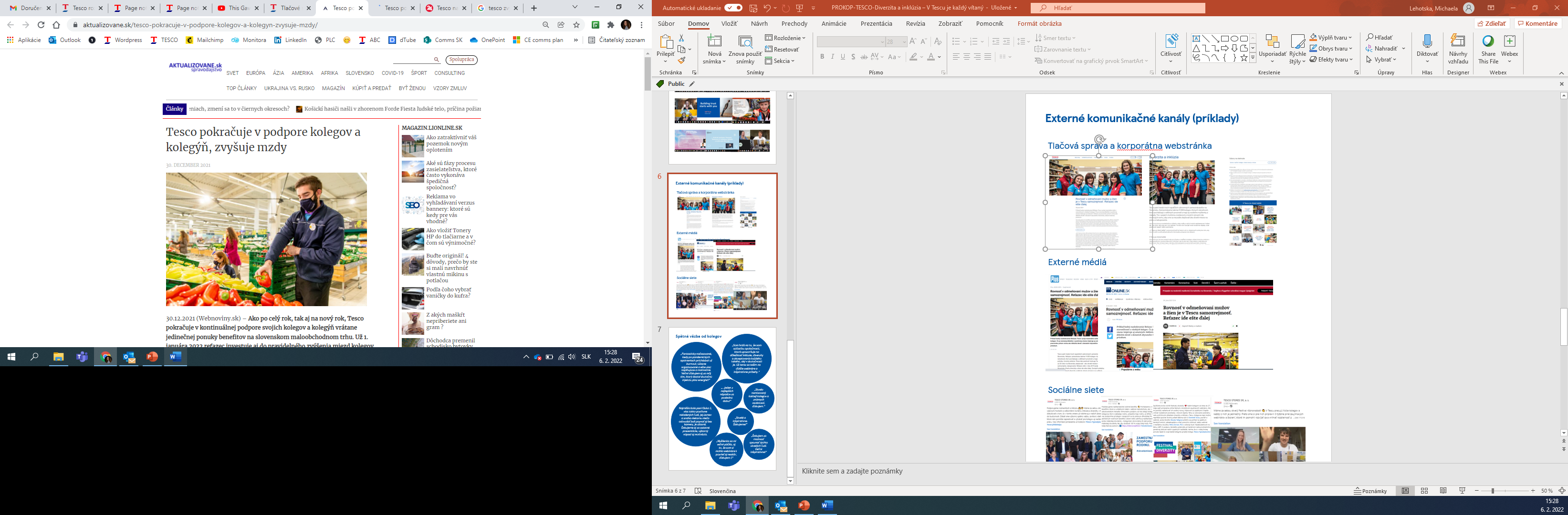 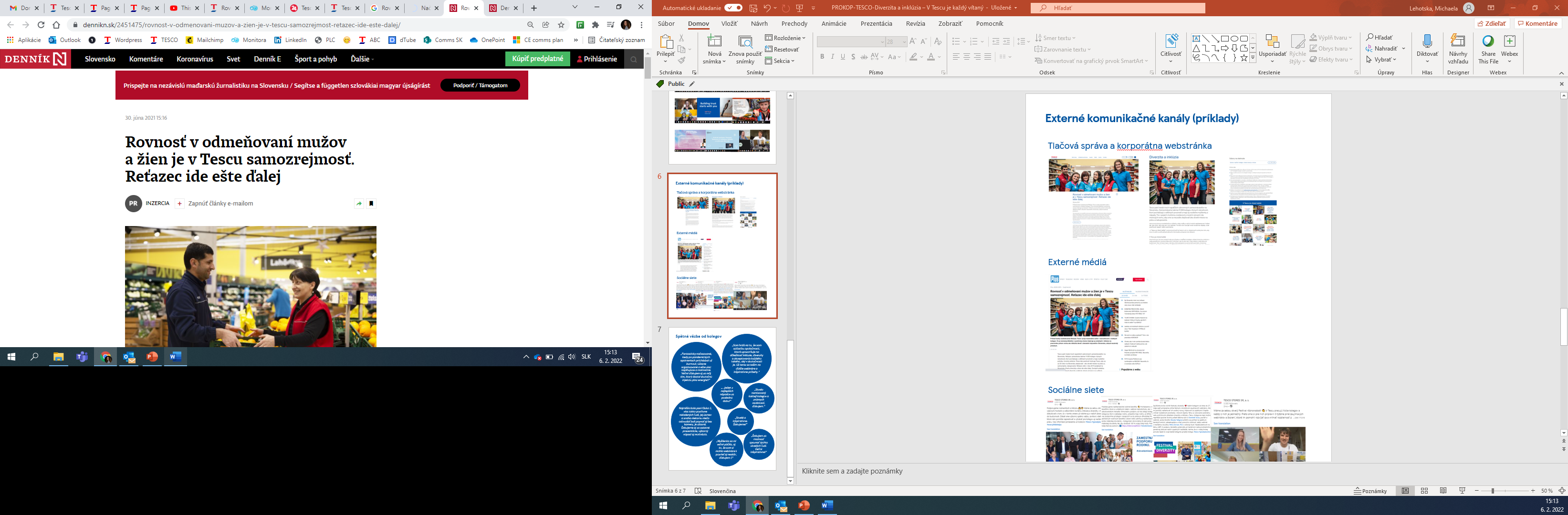 Sociálne siete
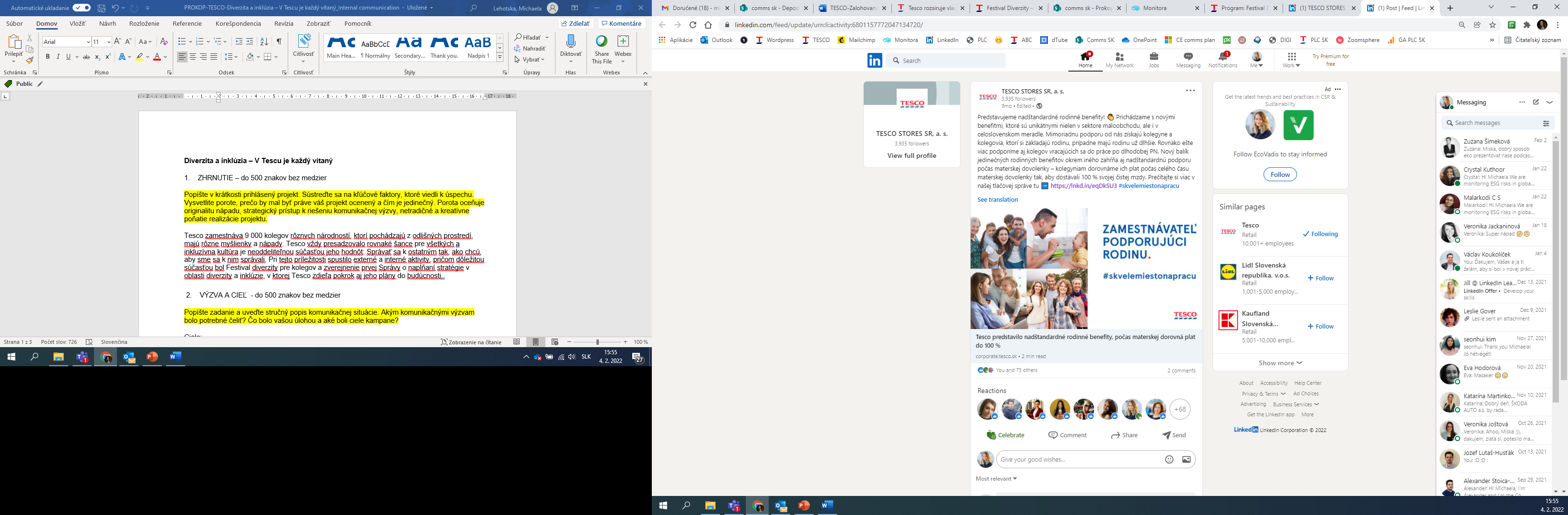 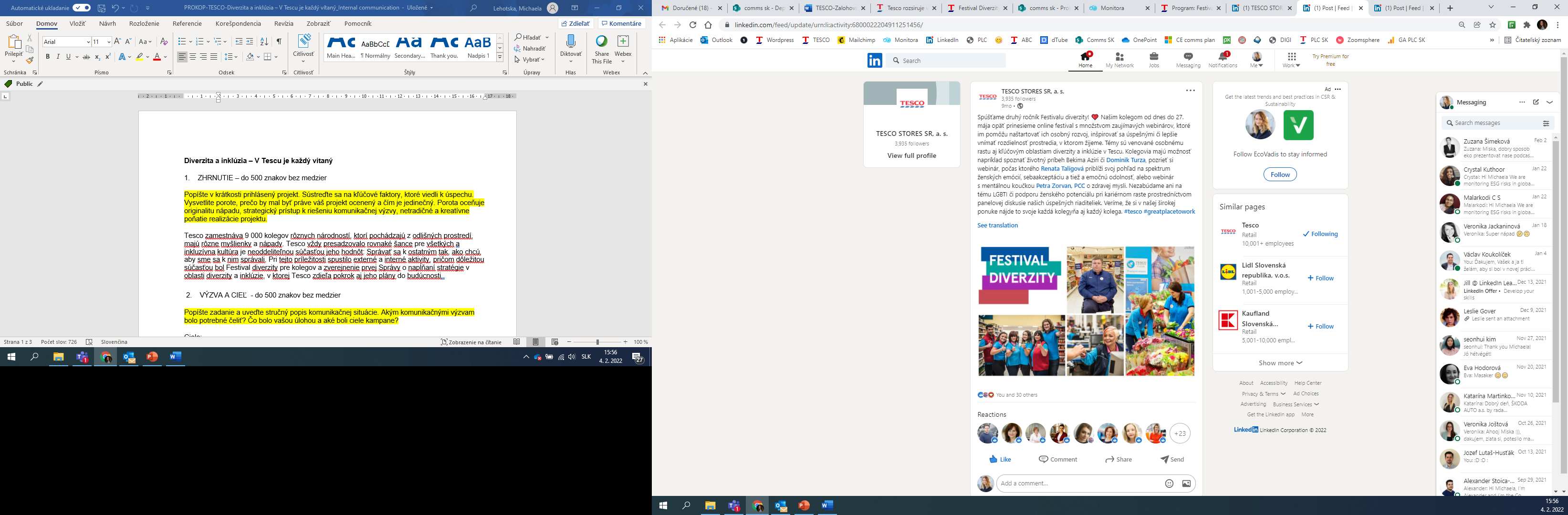 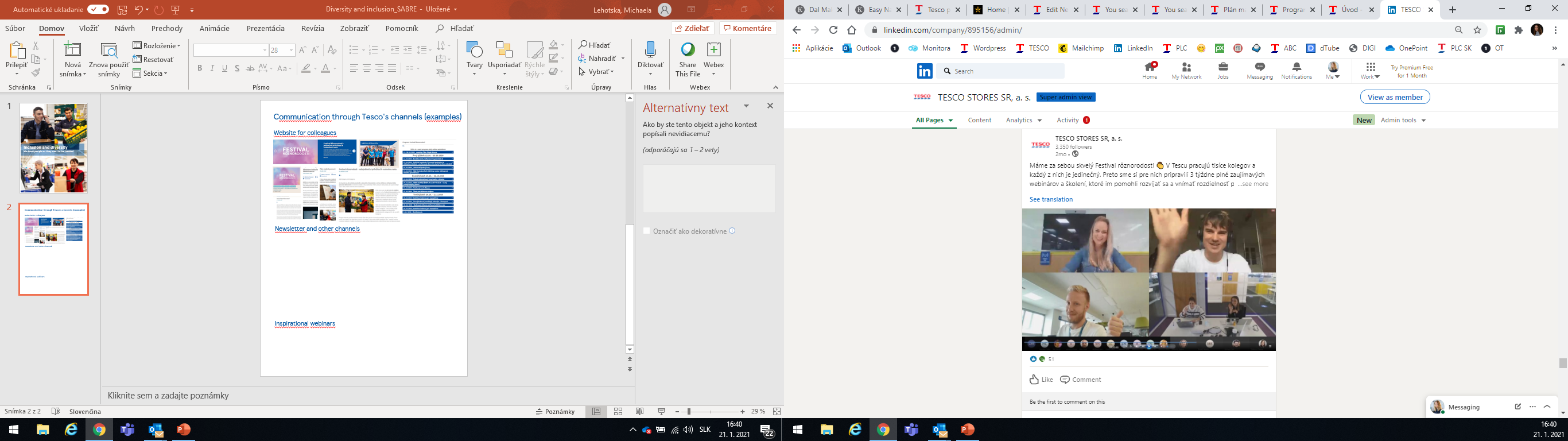 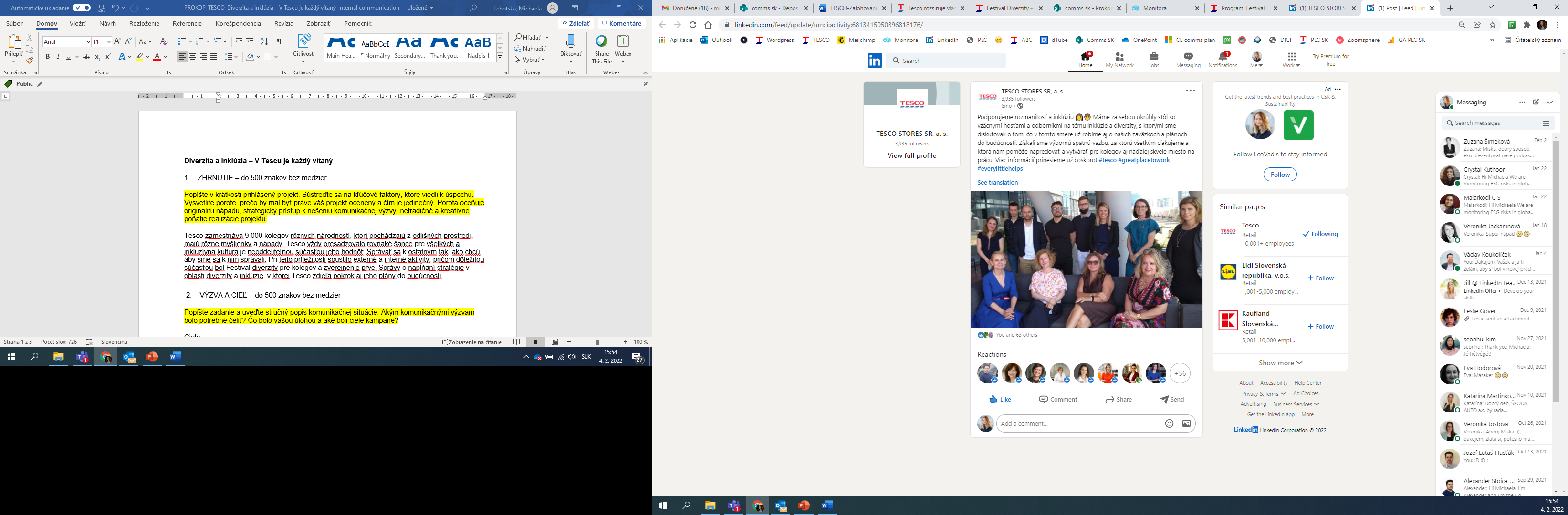 Spätná väzba od kolegov
„Som hrdá na to, že som súčasťou spoločnosti, ktorá upozorňuje na dôležitosť inklúzie, diverzity a akceptovania každého takého, aký v skutočnosti je. Už teraz sa teším na ďalšie webináre a inšpiratívne príbehy.“
„Fantasticky načasované, kedy po pandemických opatreniach prichádzal už burnout; úžasne organizované a ešte viac naplňujúce a motivačné. Veľmi ďakujem aj za môj tím, ktorý dostal skutočnú injekciu plnú energie!!”
„…jeden z najlepších nápadov za poslednú dobu!“
„Skvelo namixovaný koktejl kolegov a  známych osobností, ďakujem.“
Najmilšia bola pani Gizka :), viac takto pozitivne naladených ľudí, jej úsmev a snaha niekomu niečo odovzdať boli poznať aj bez kamery, je úžasná. Ďakujeme aj za ostatné prezentácie, výborný nápad aj motivácia.
„Skvelé a inšpiratívne. Ďakujeme!”
„Ďakujem za možnosť spoznať týchto skvelých ľudí. Veľmi inšpiratívne!“
„Myšlienka sa mi veľmi páčila, aj to, že som si mohla webináre k pozrieť aj neskôr, ďakujem :)“